Doplňování na čtverec
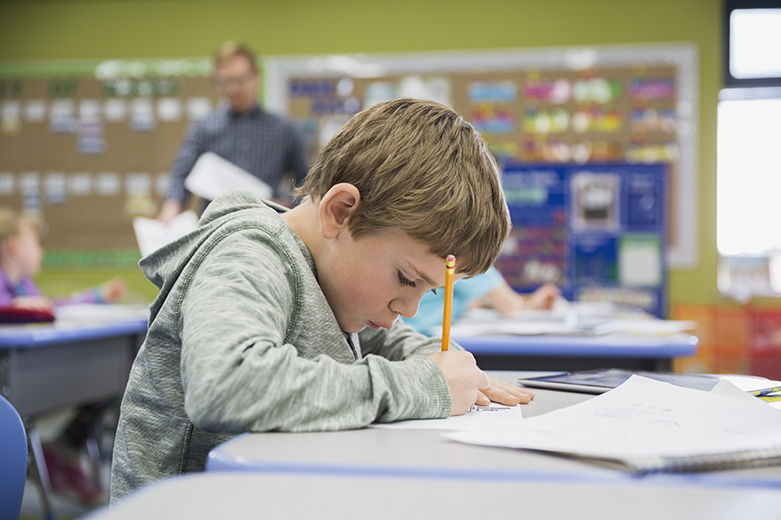 Filip Konopka
Technika doplňování na čtverec
Využití techniky doplňování na čtverec
Technika doplňování na čtverec- metoda algebraických dlaždic
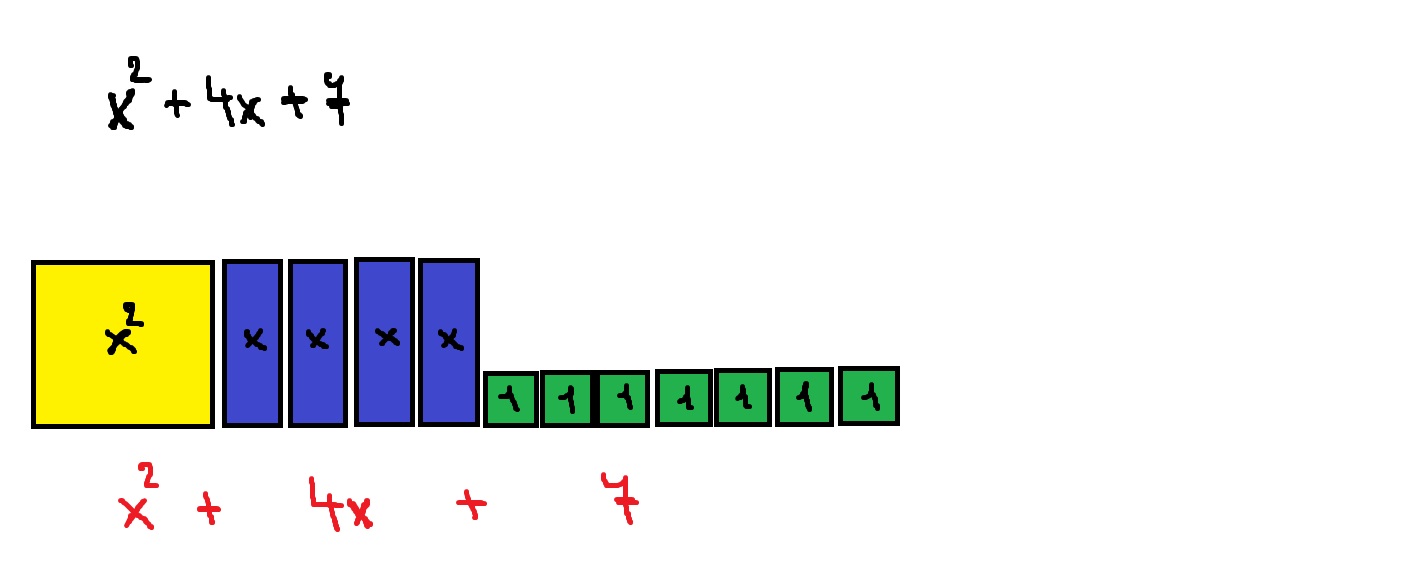 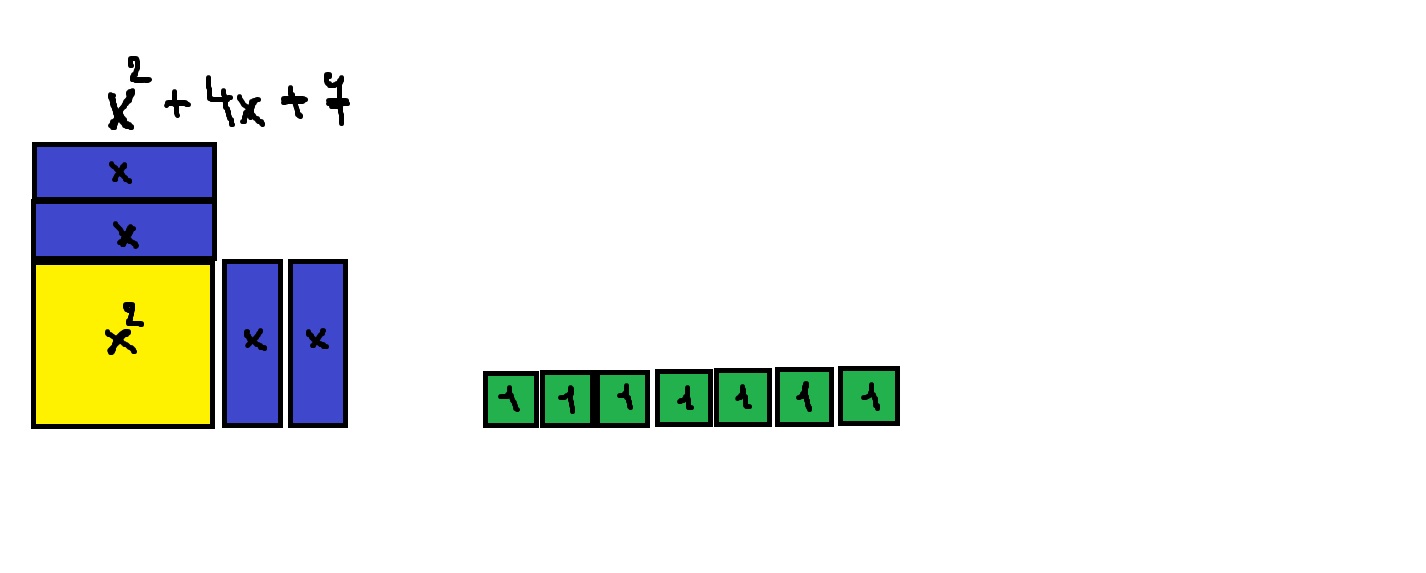 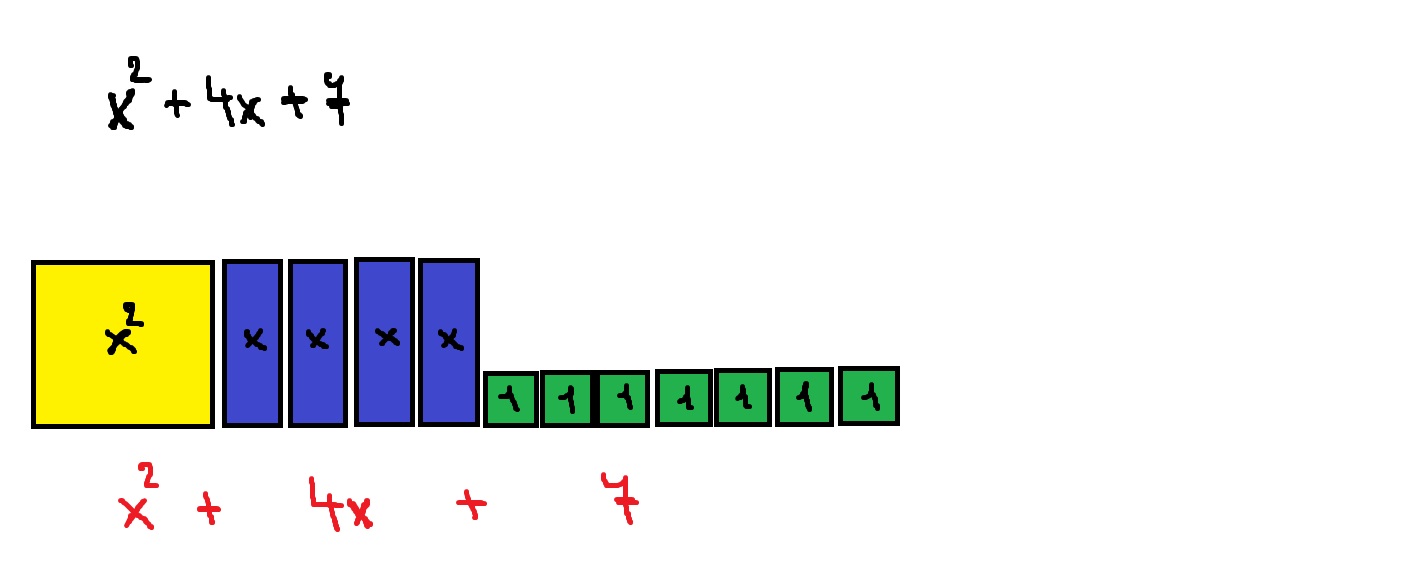 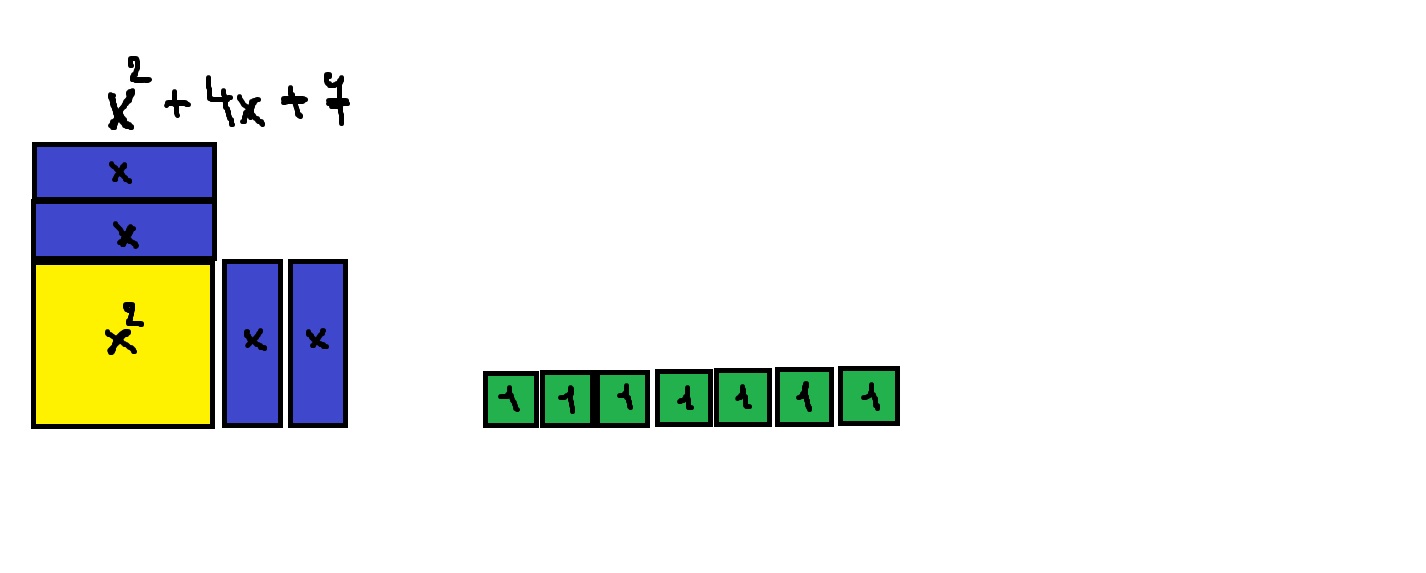 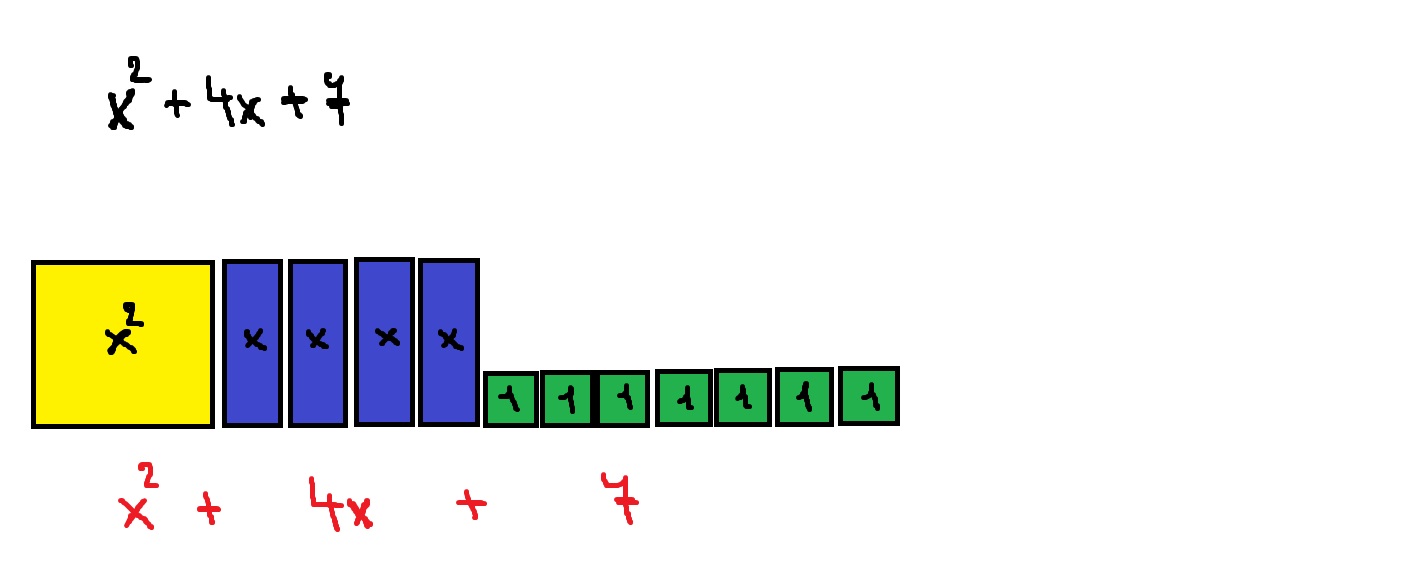 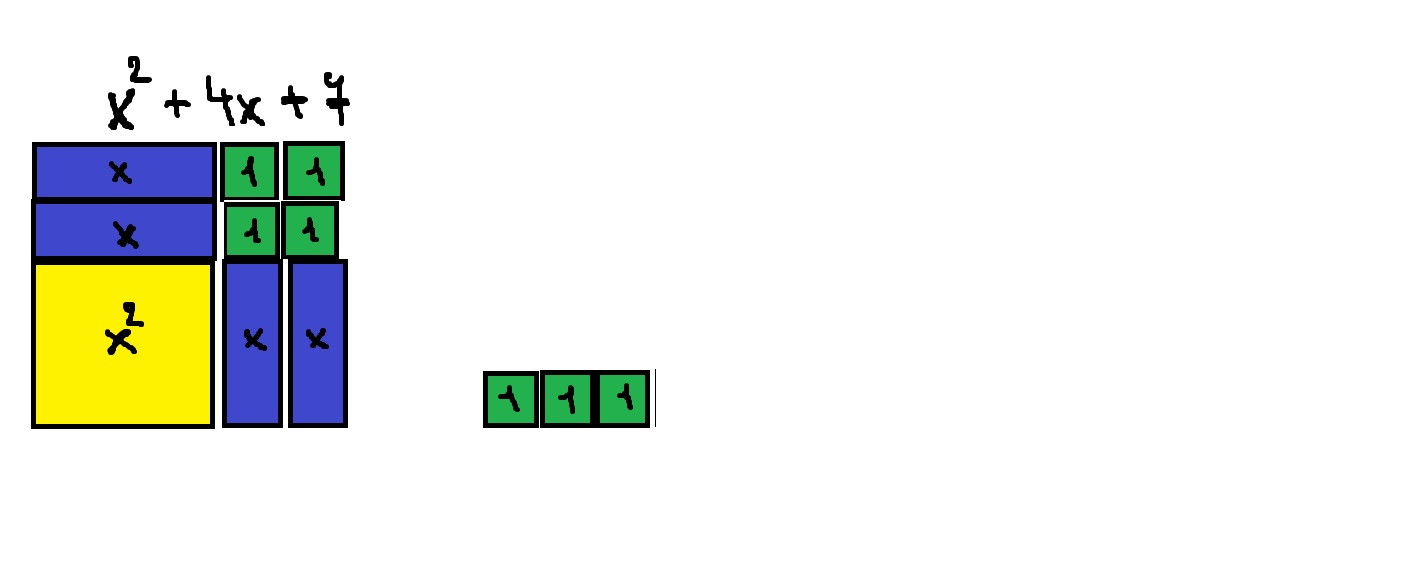 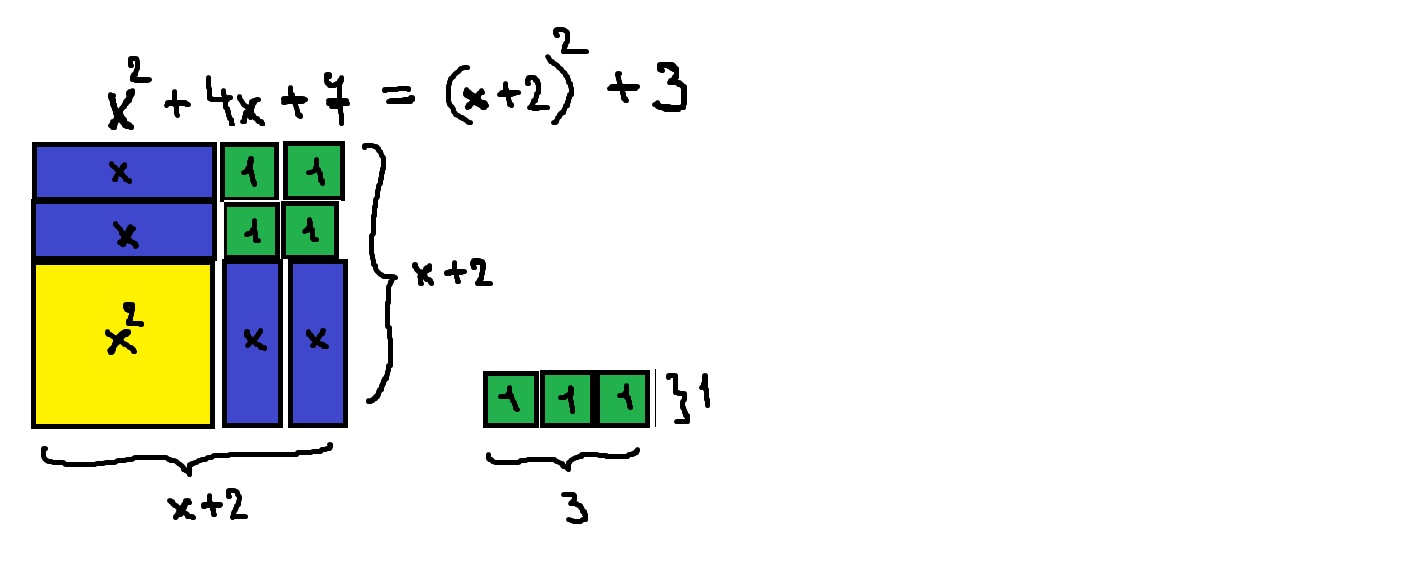 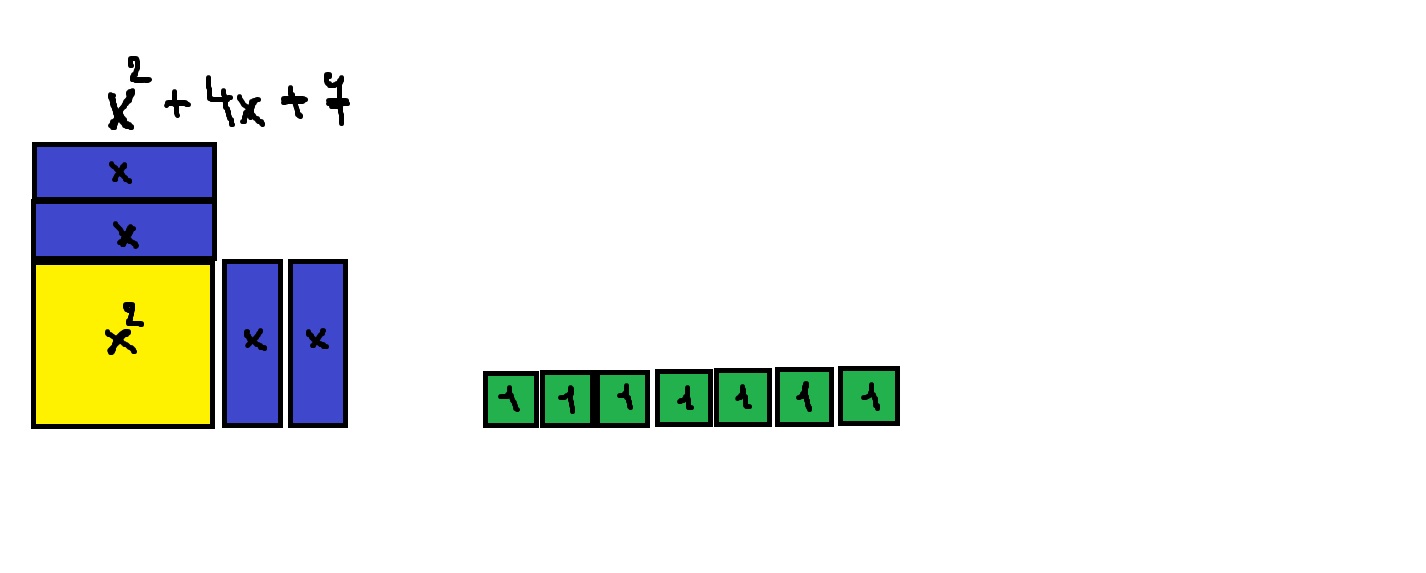 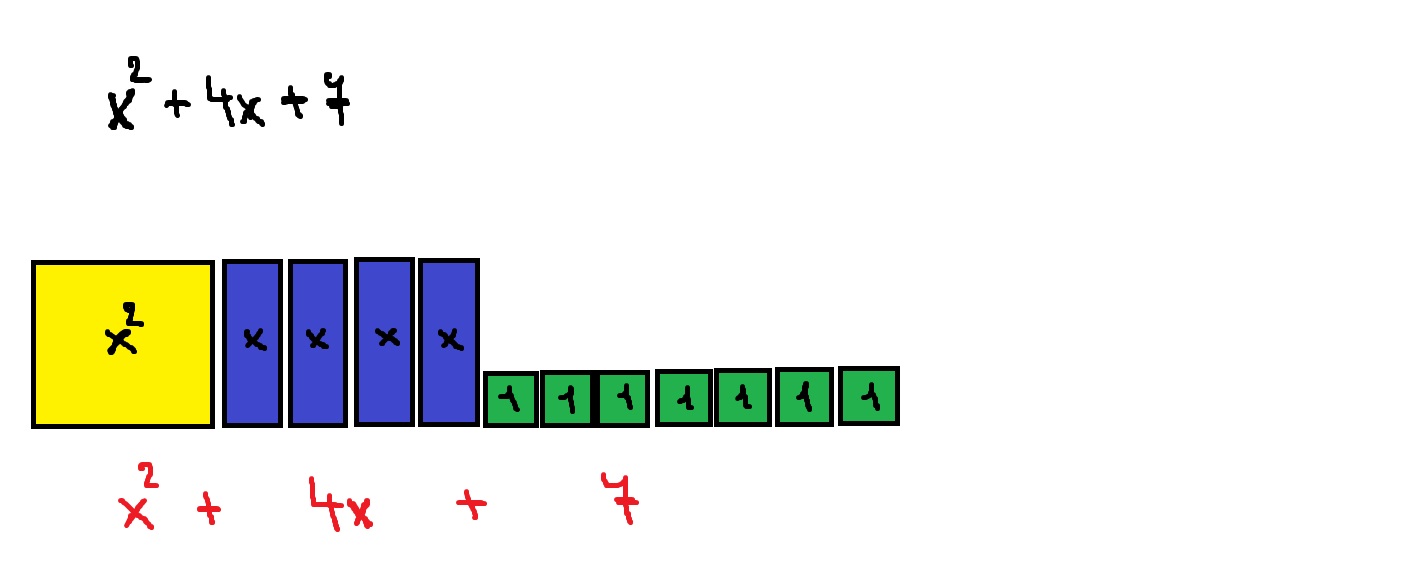 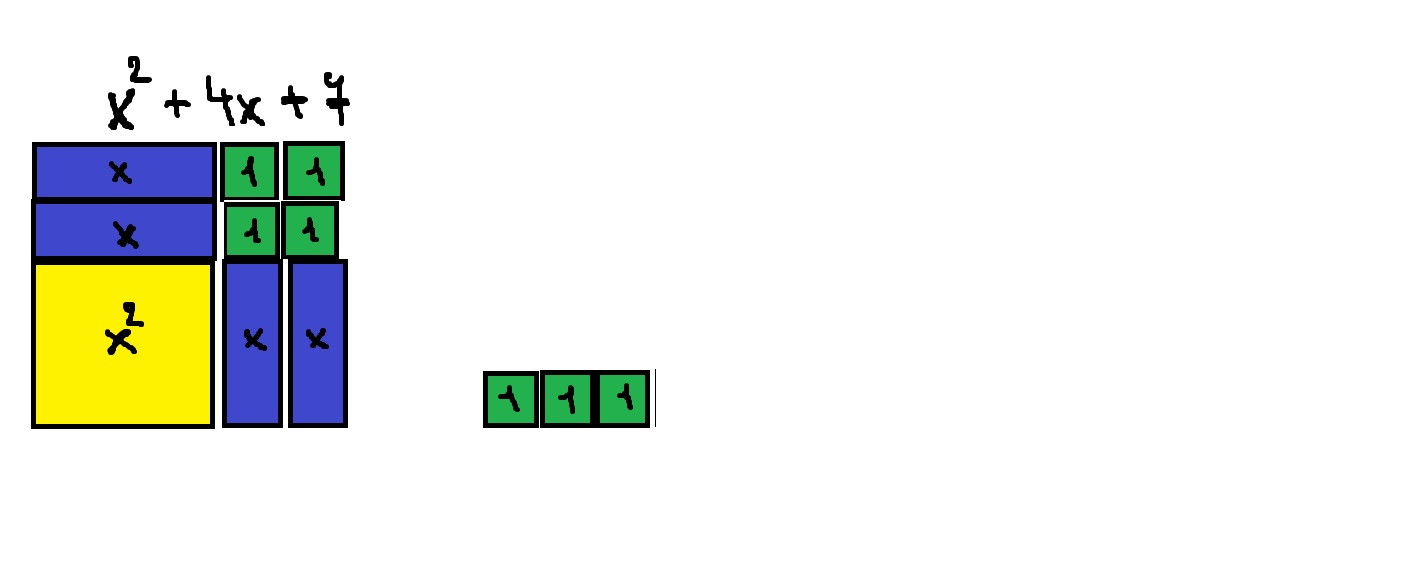 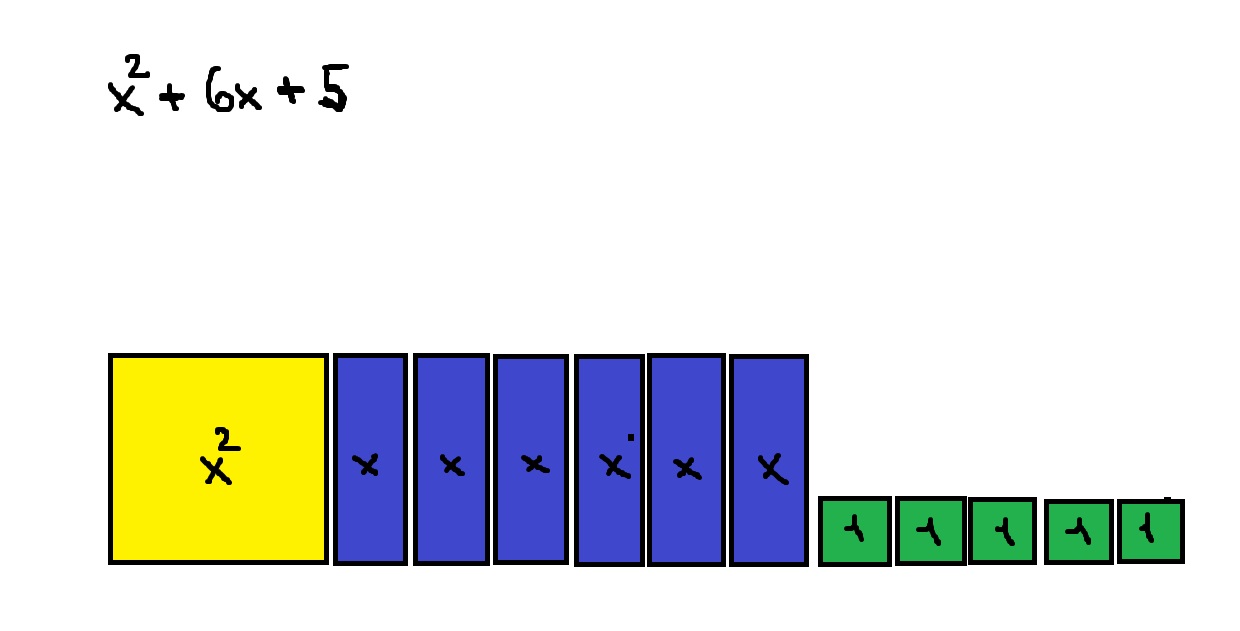 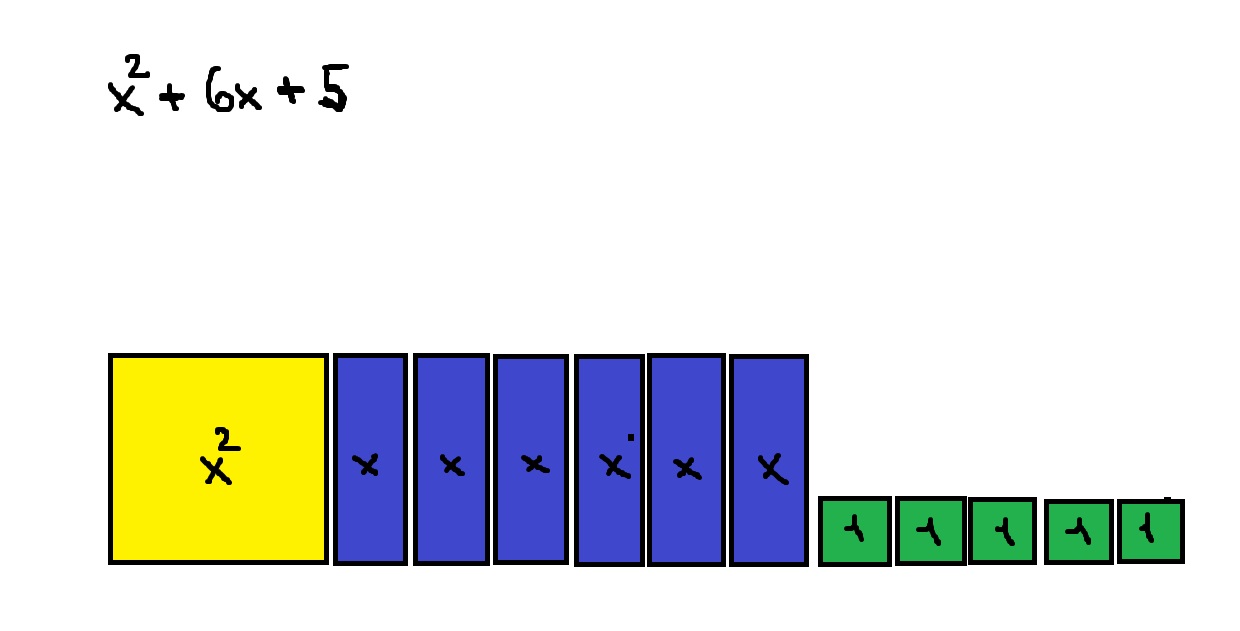 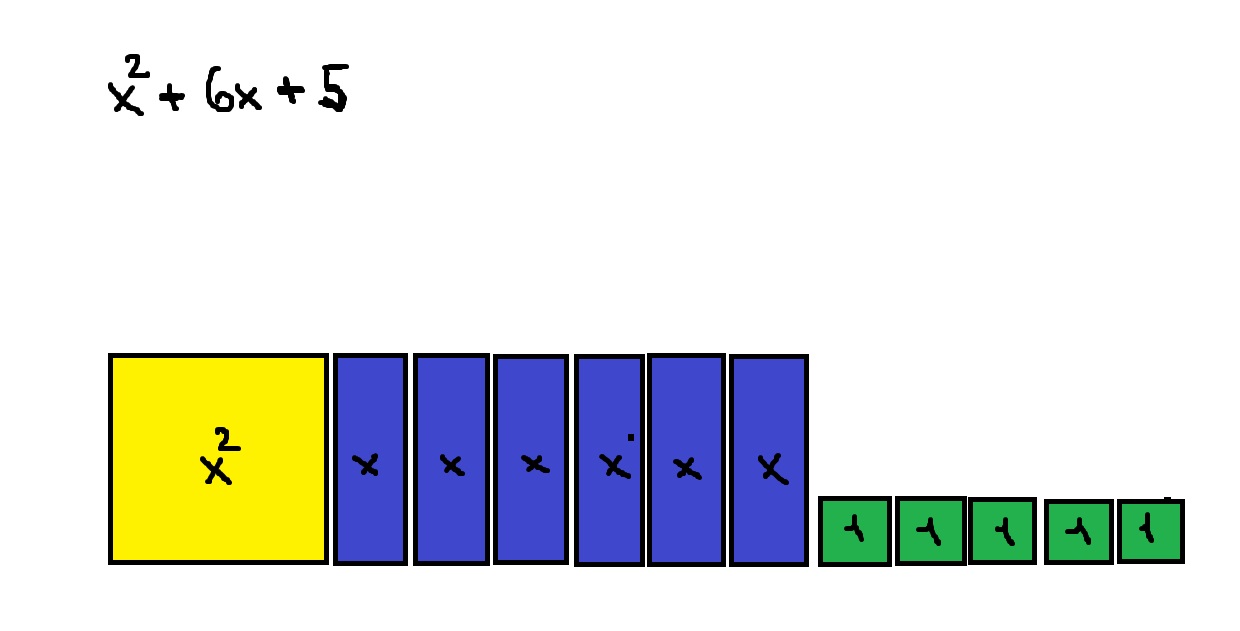 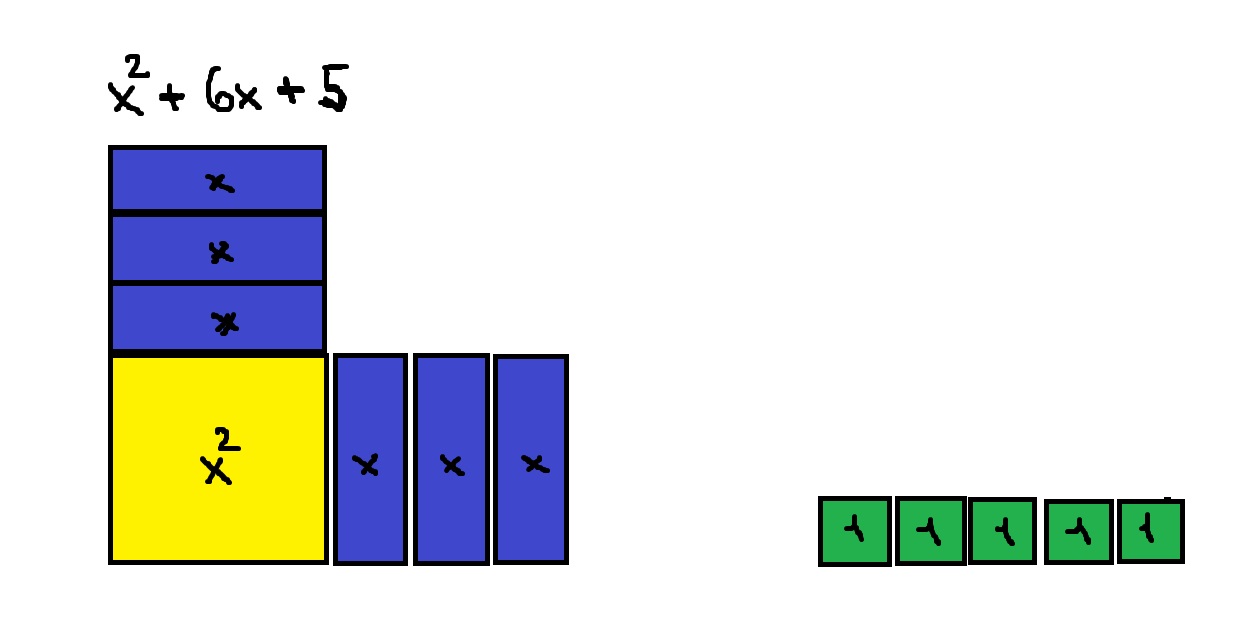 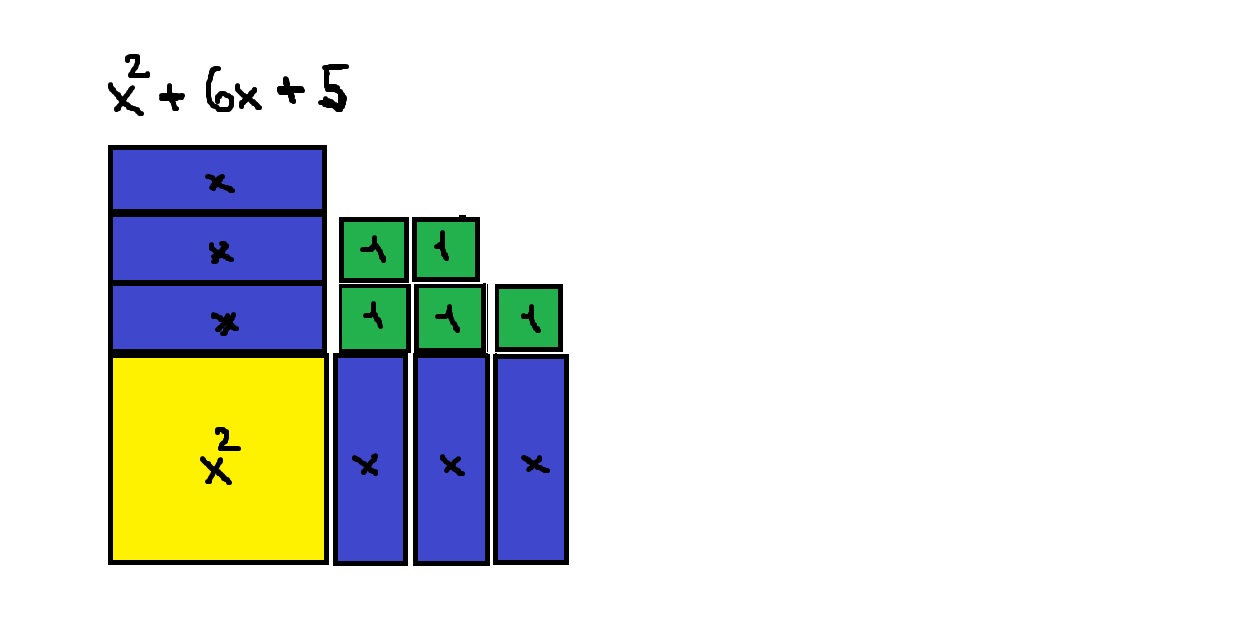 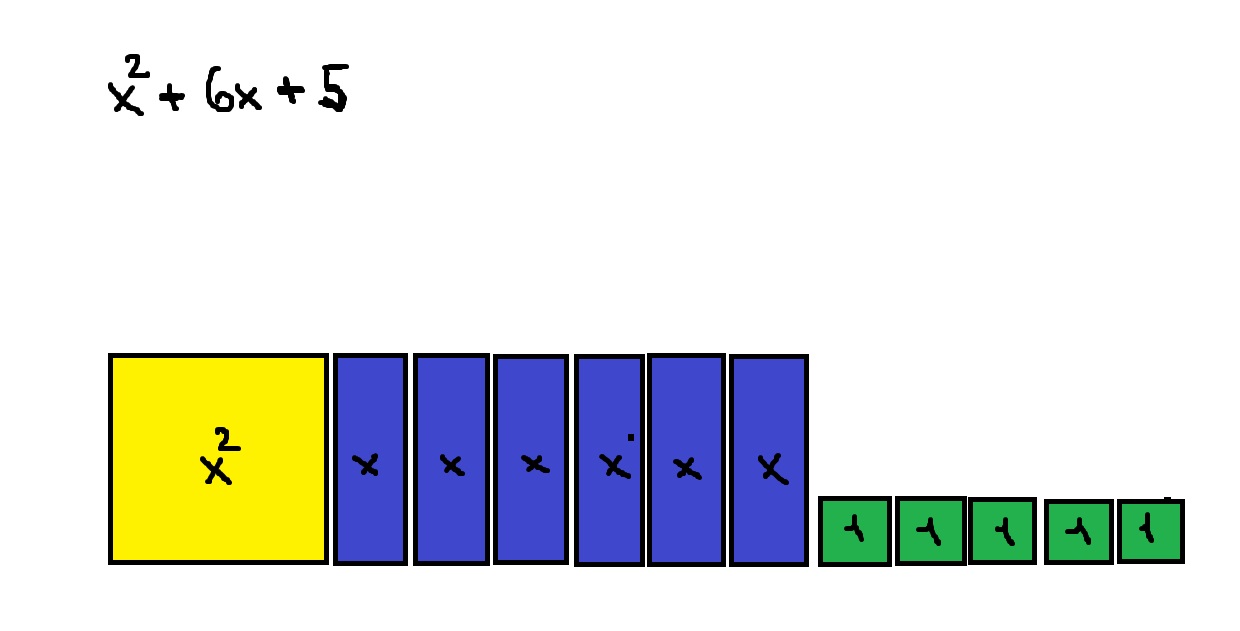 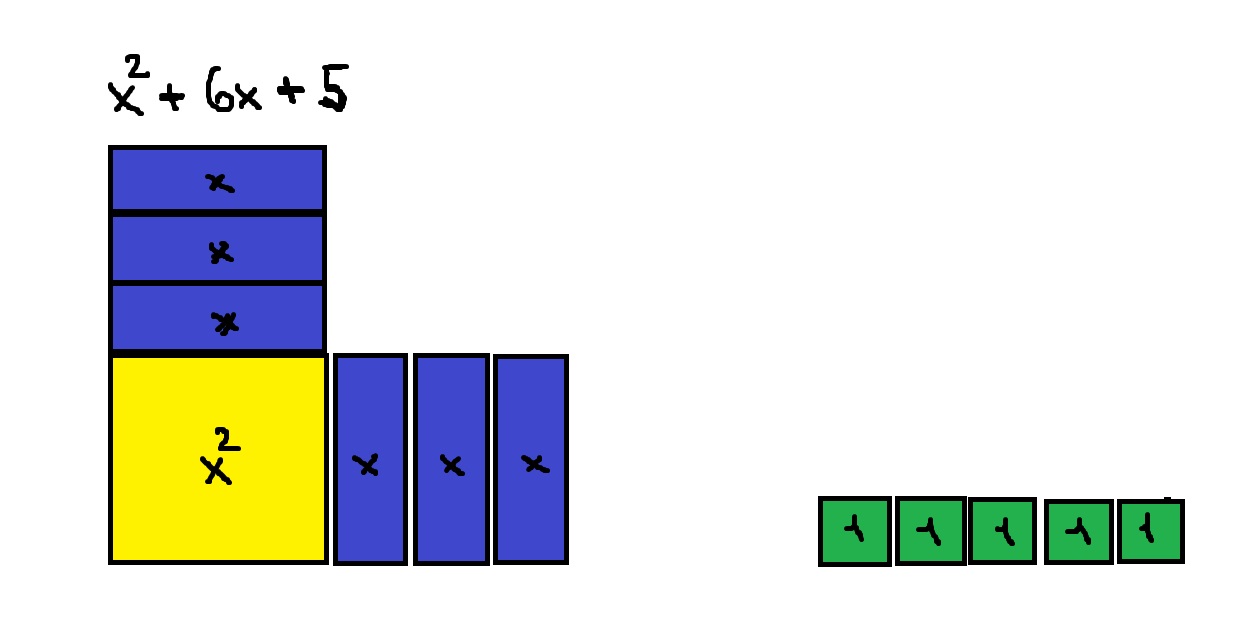 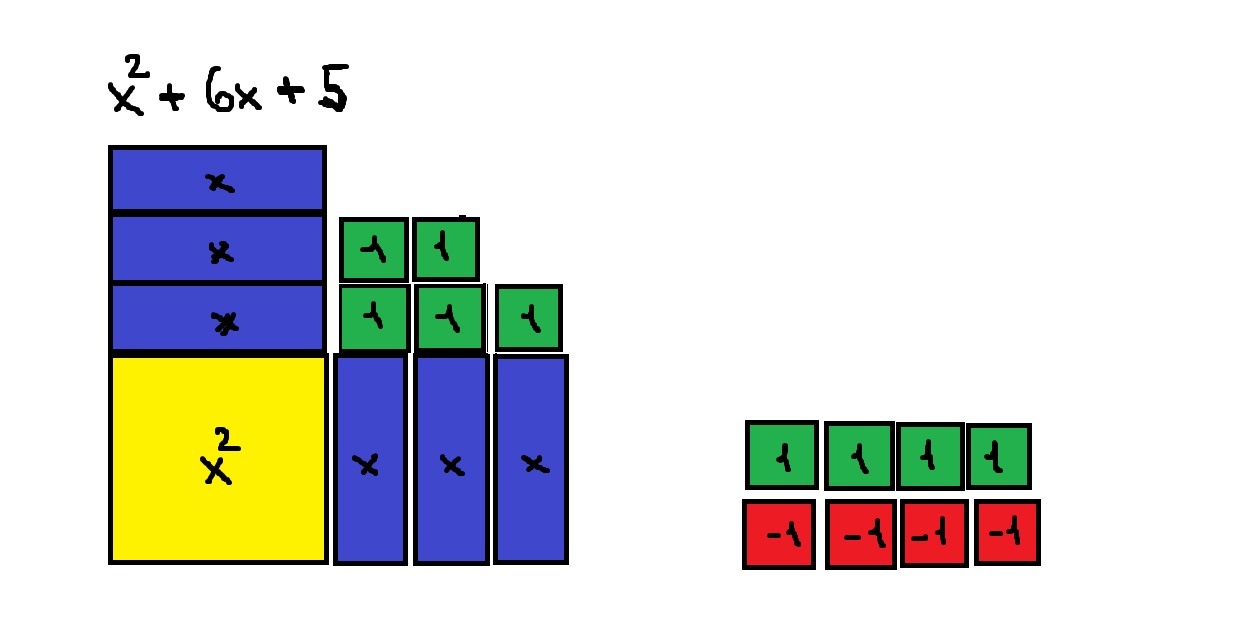 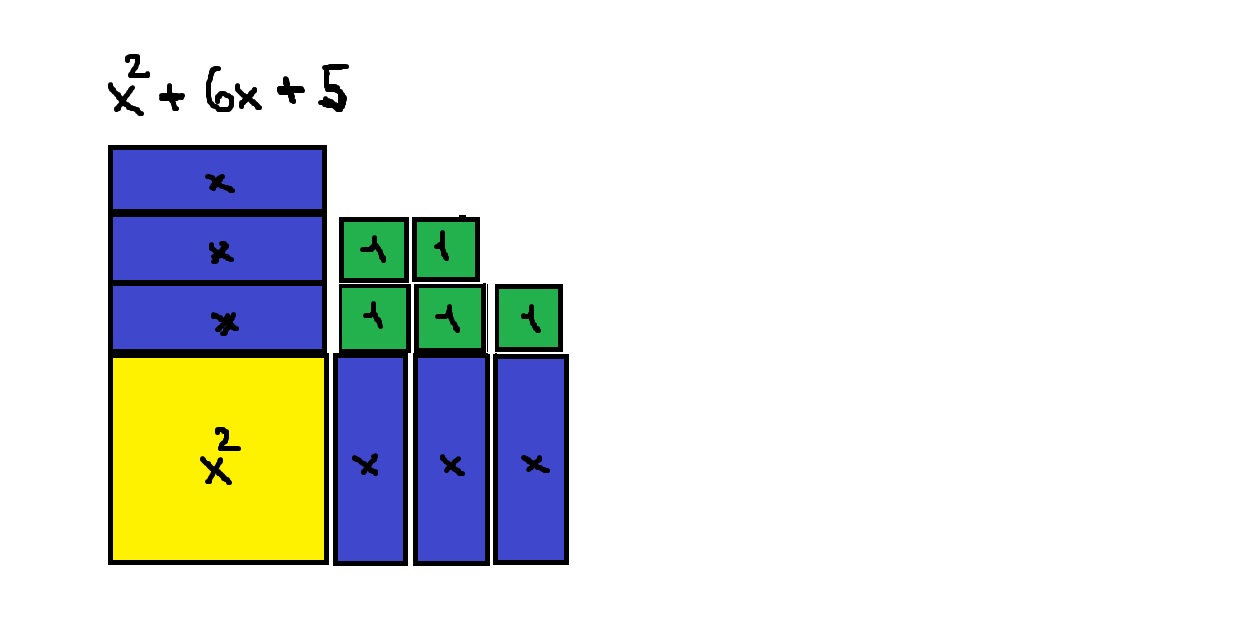 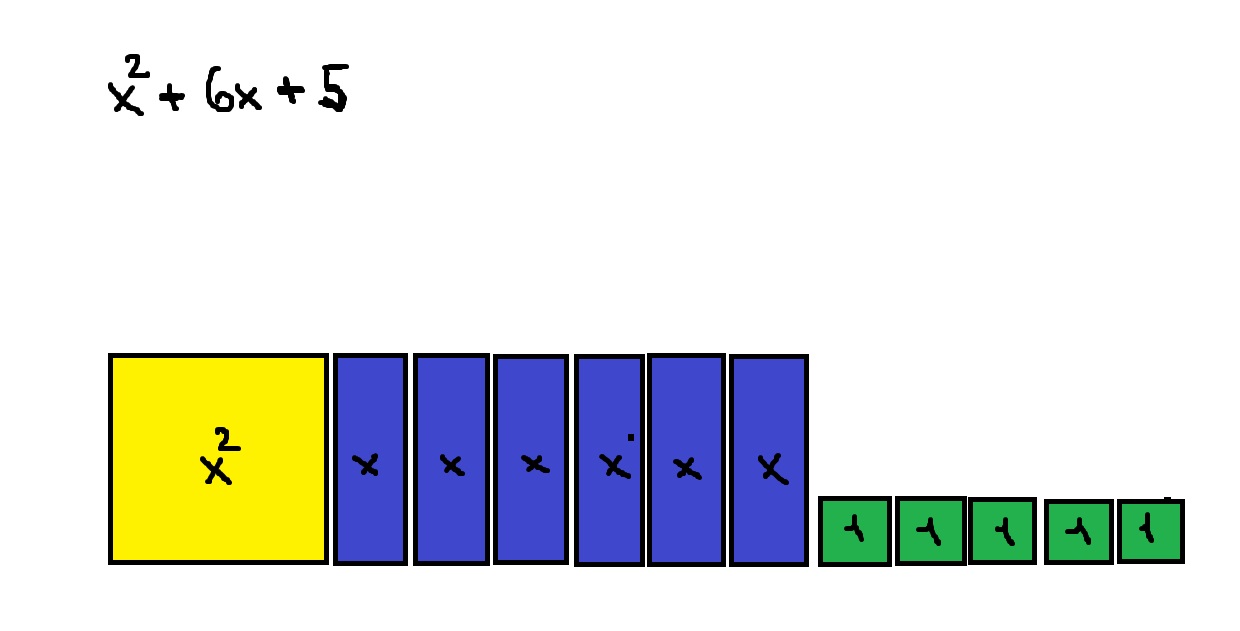 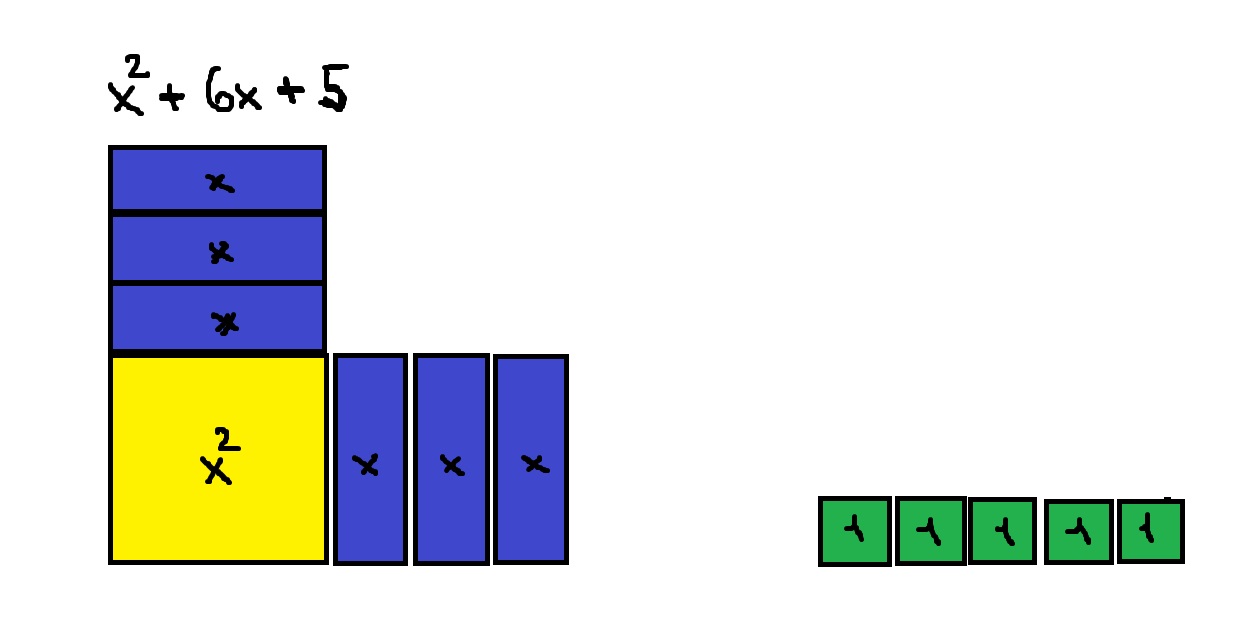 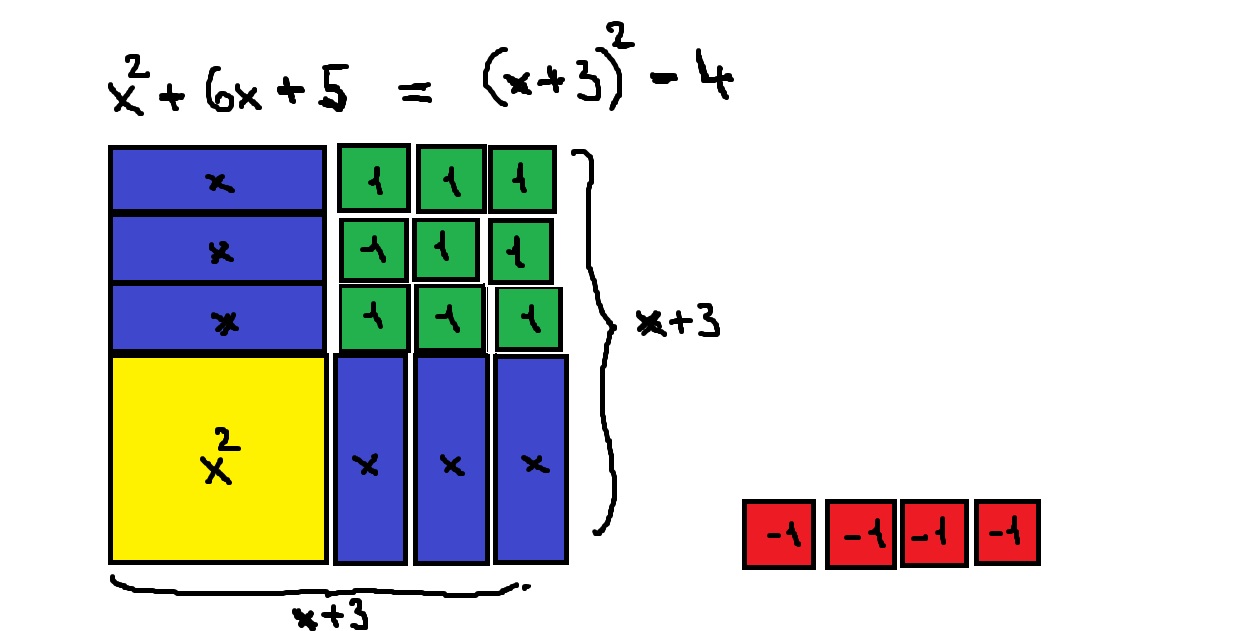 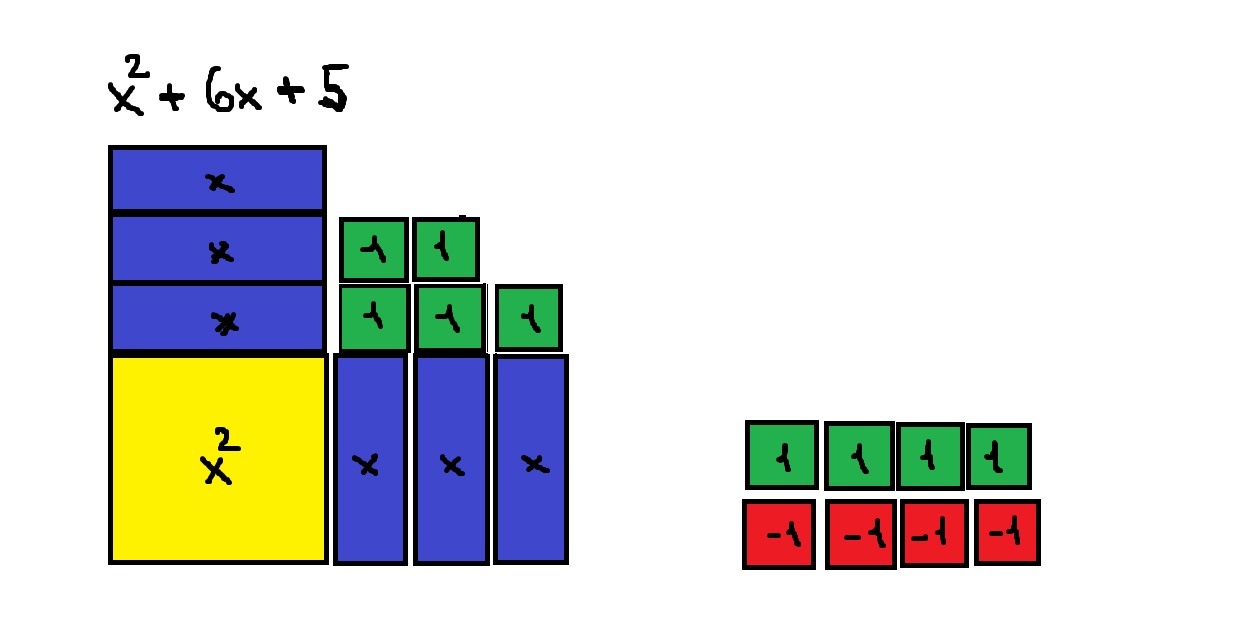 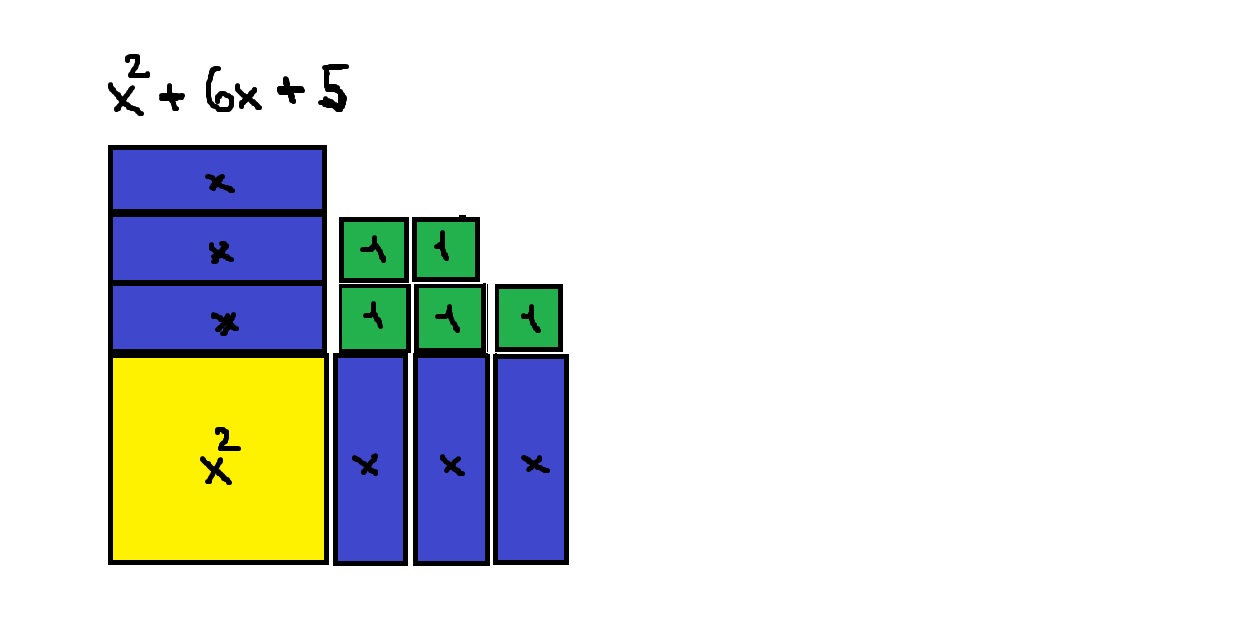 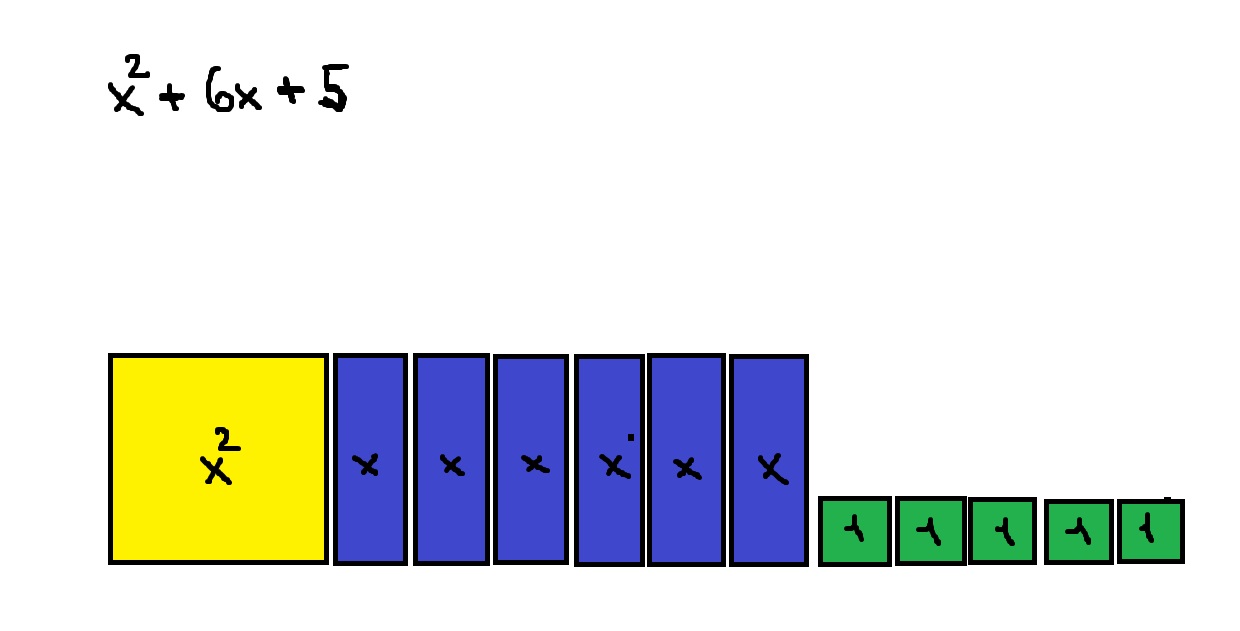 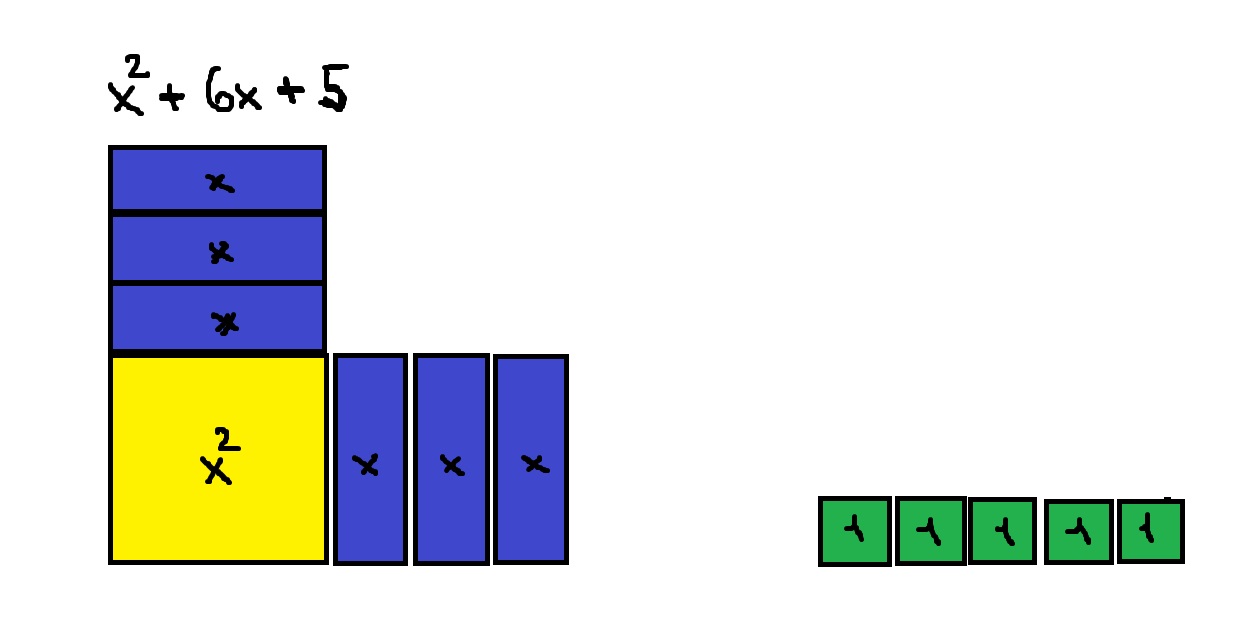 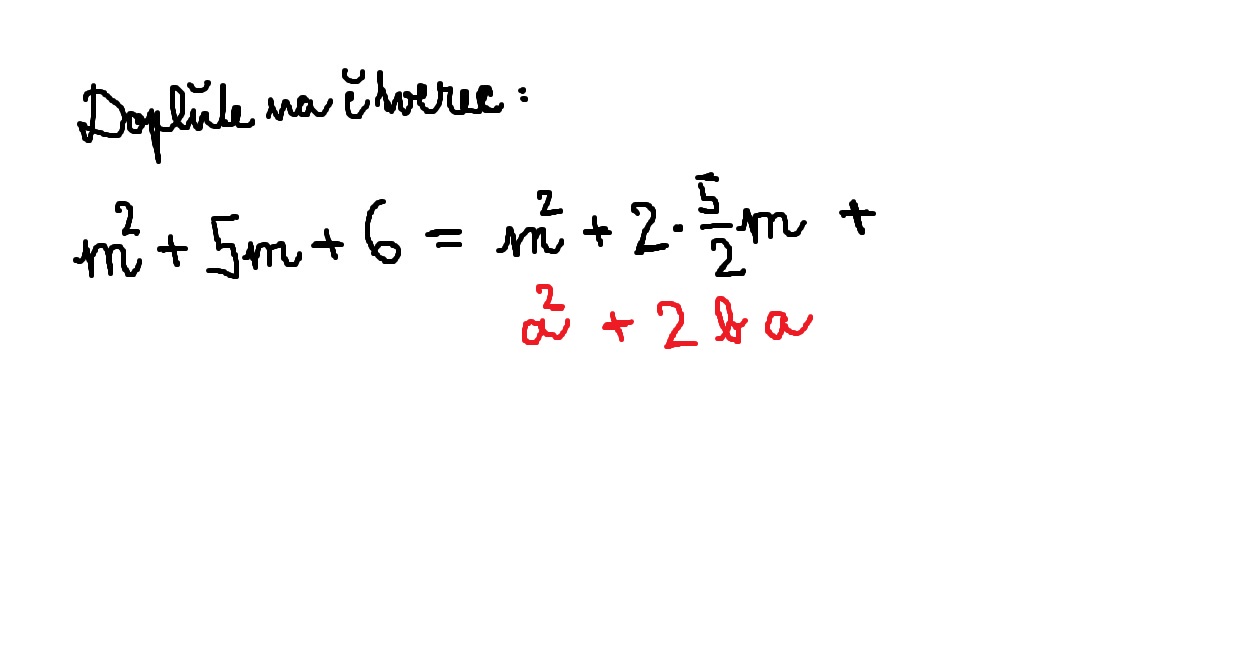 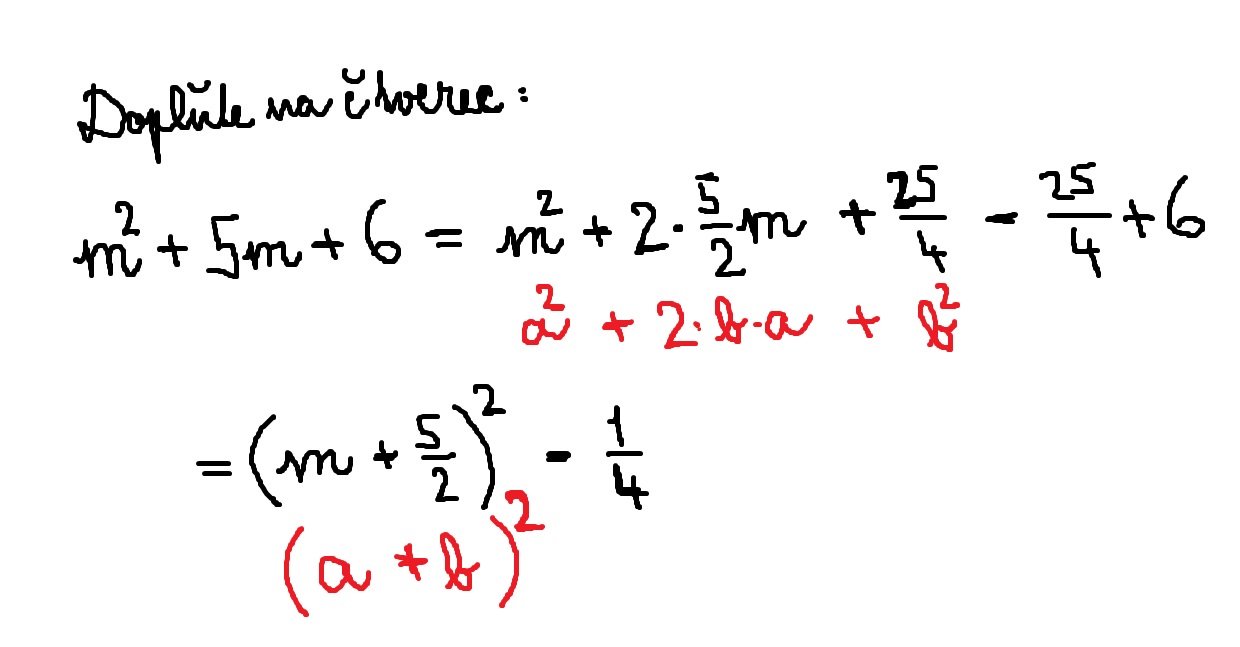 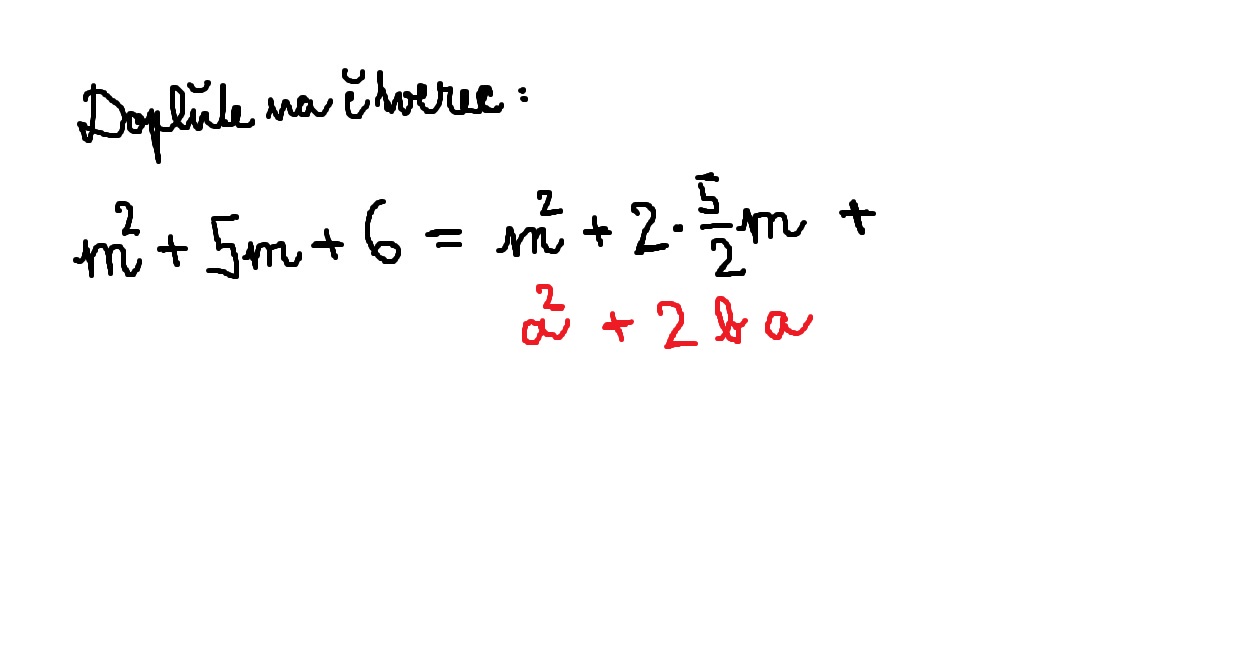 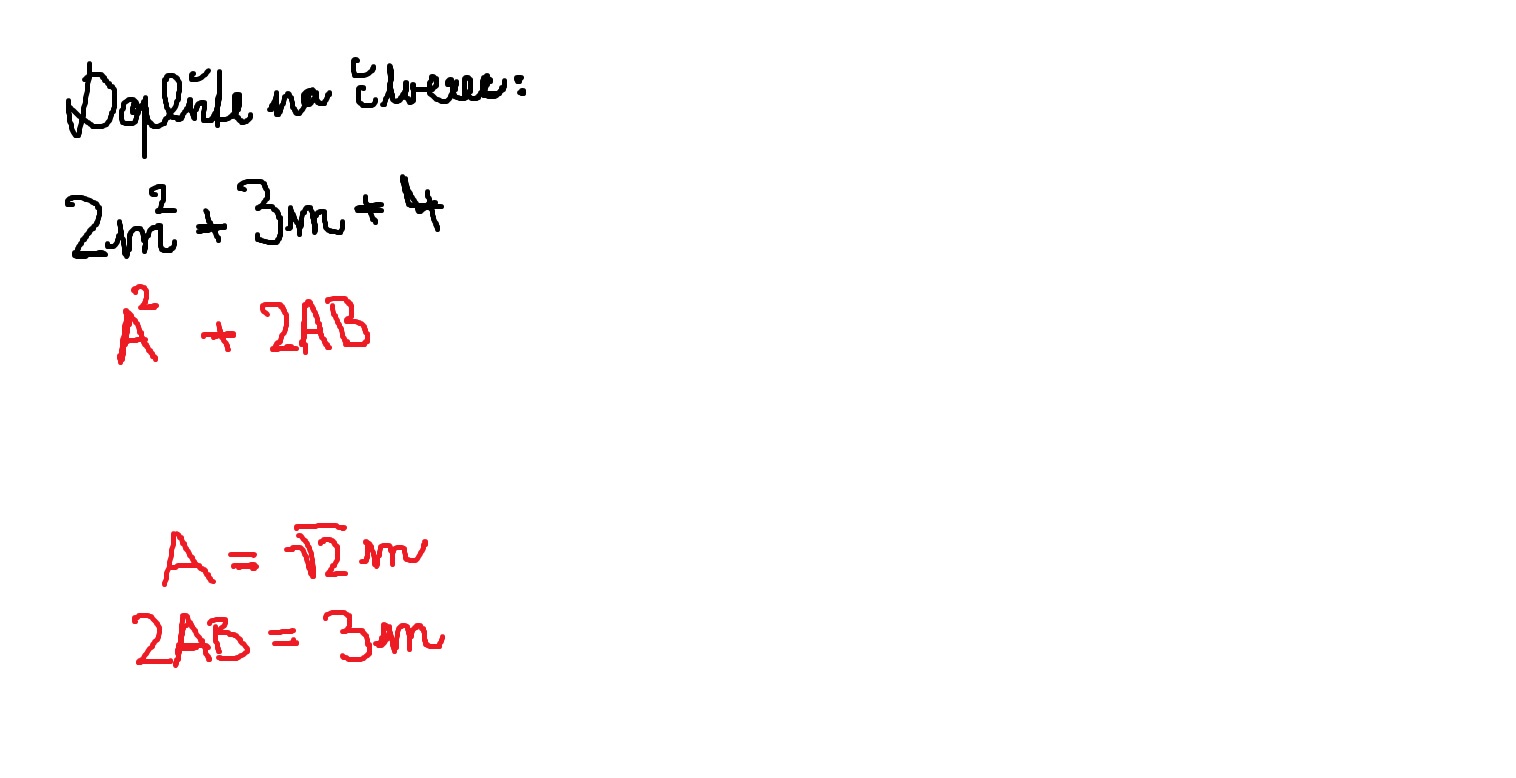 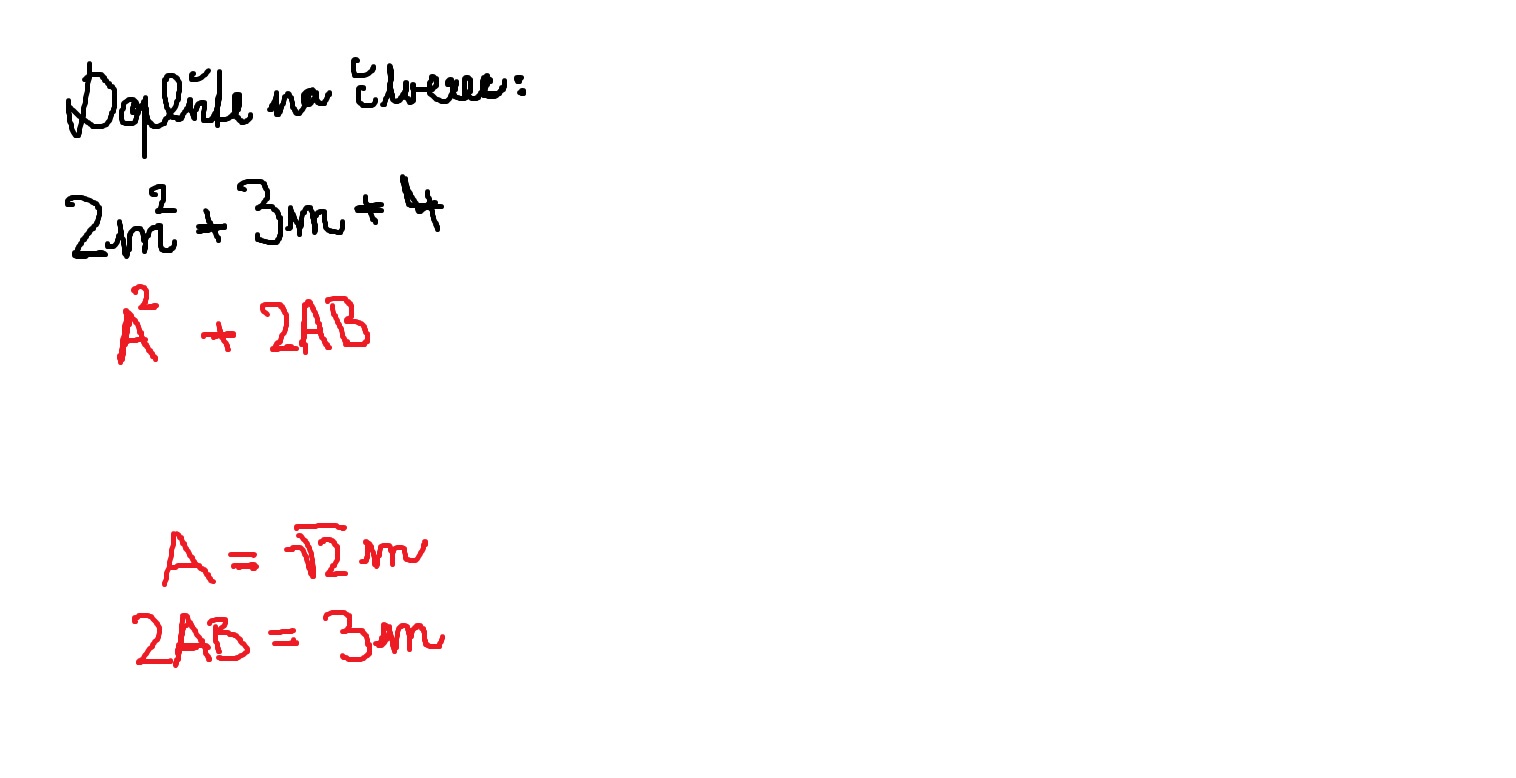 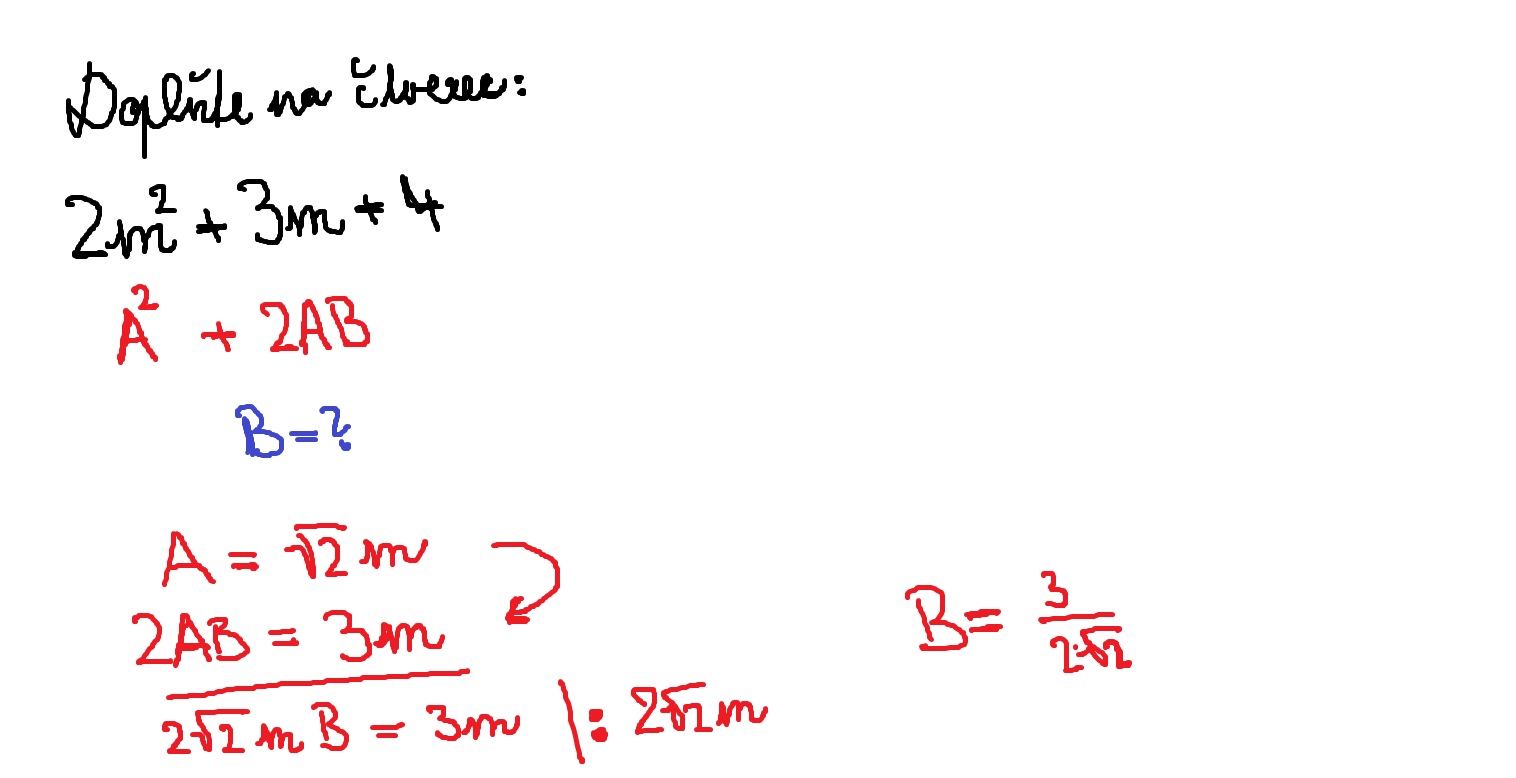 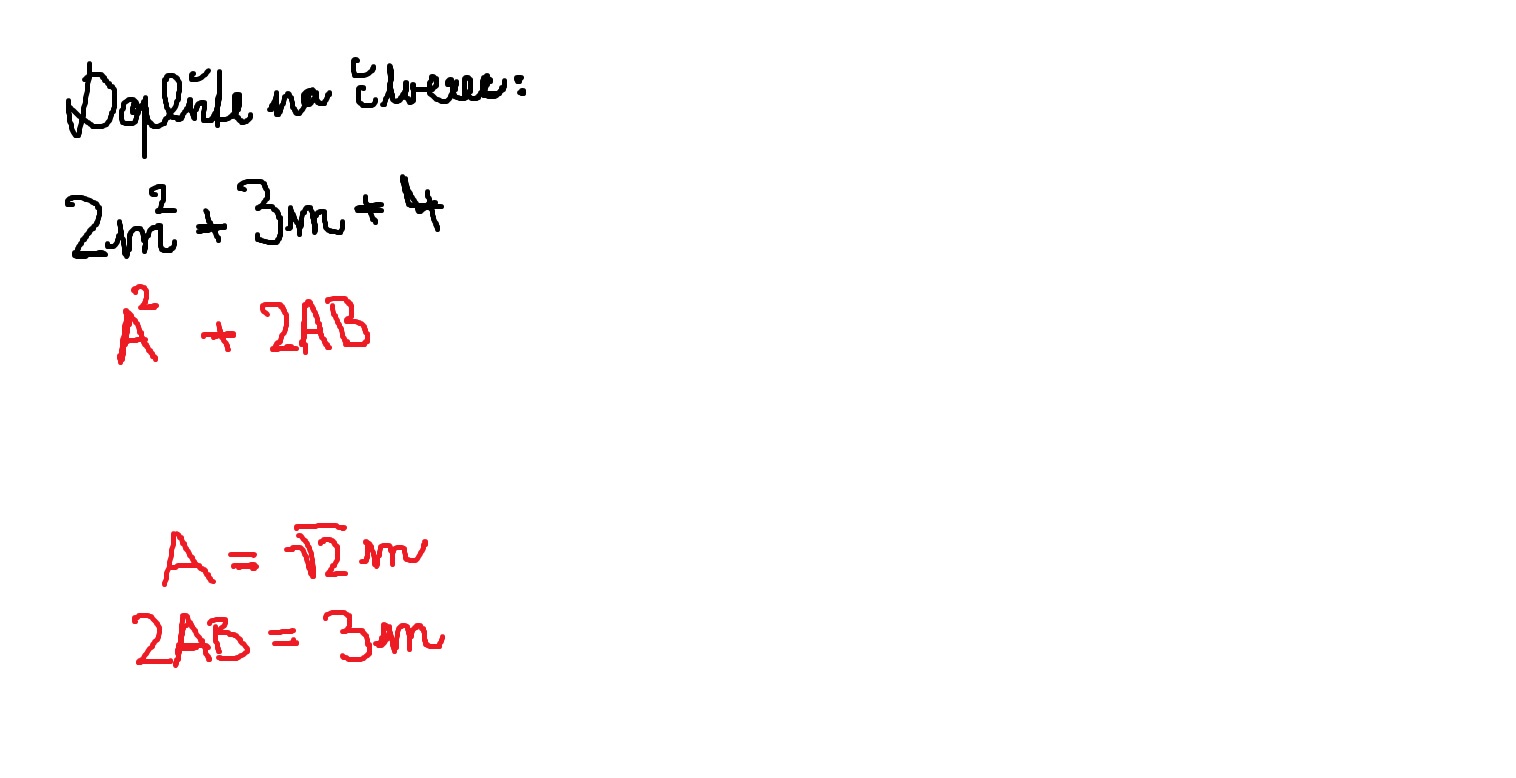 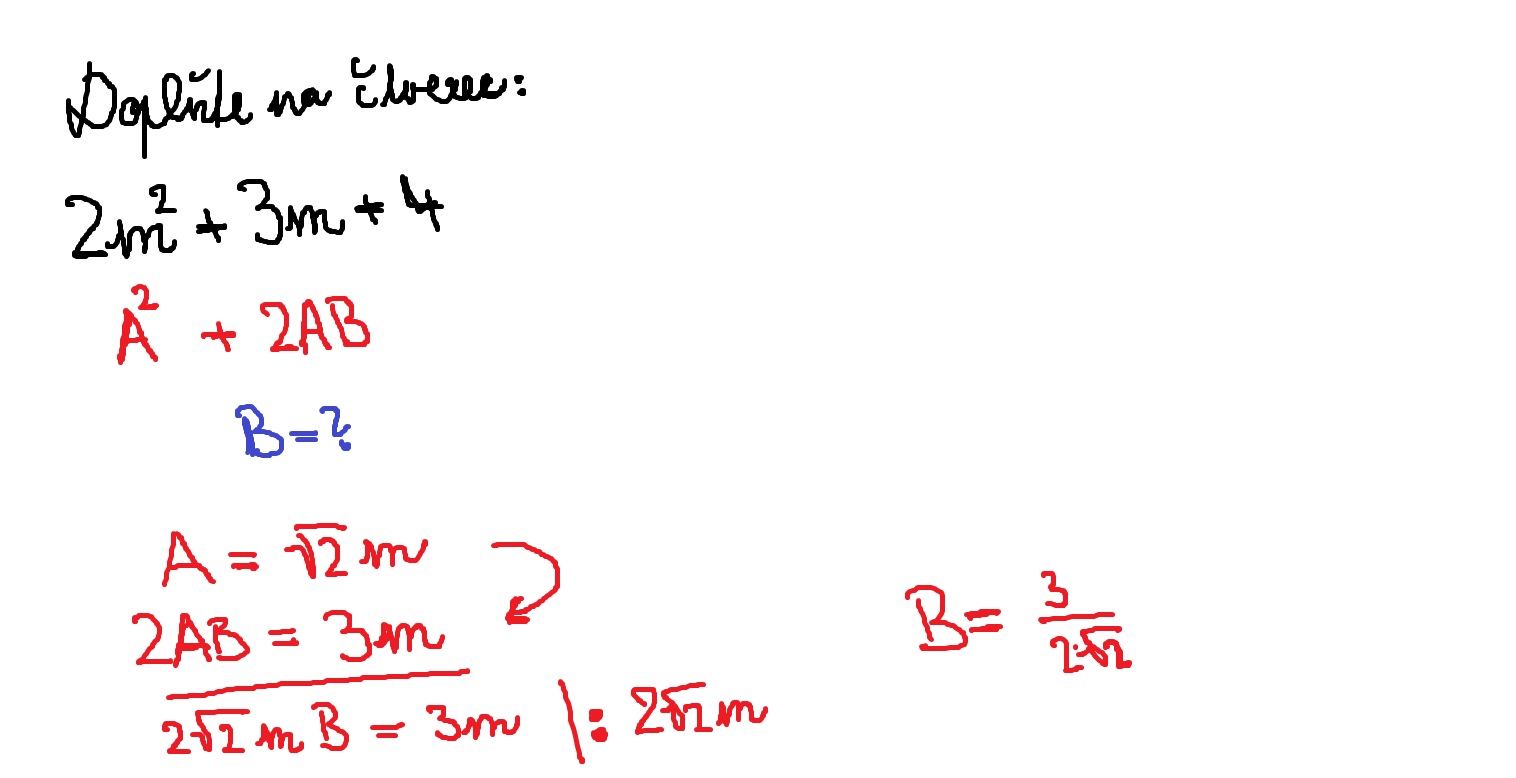 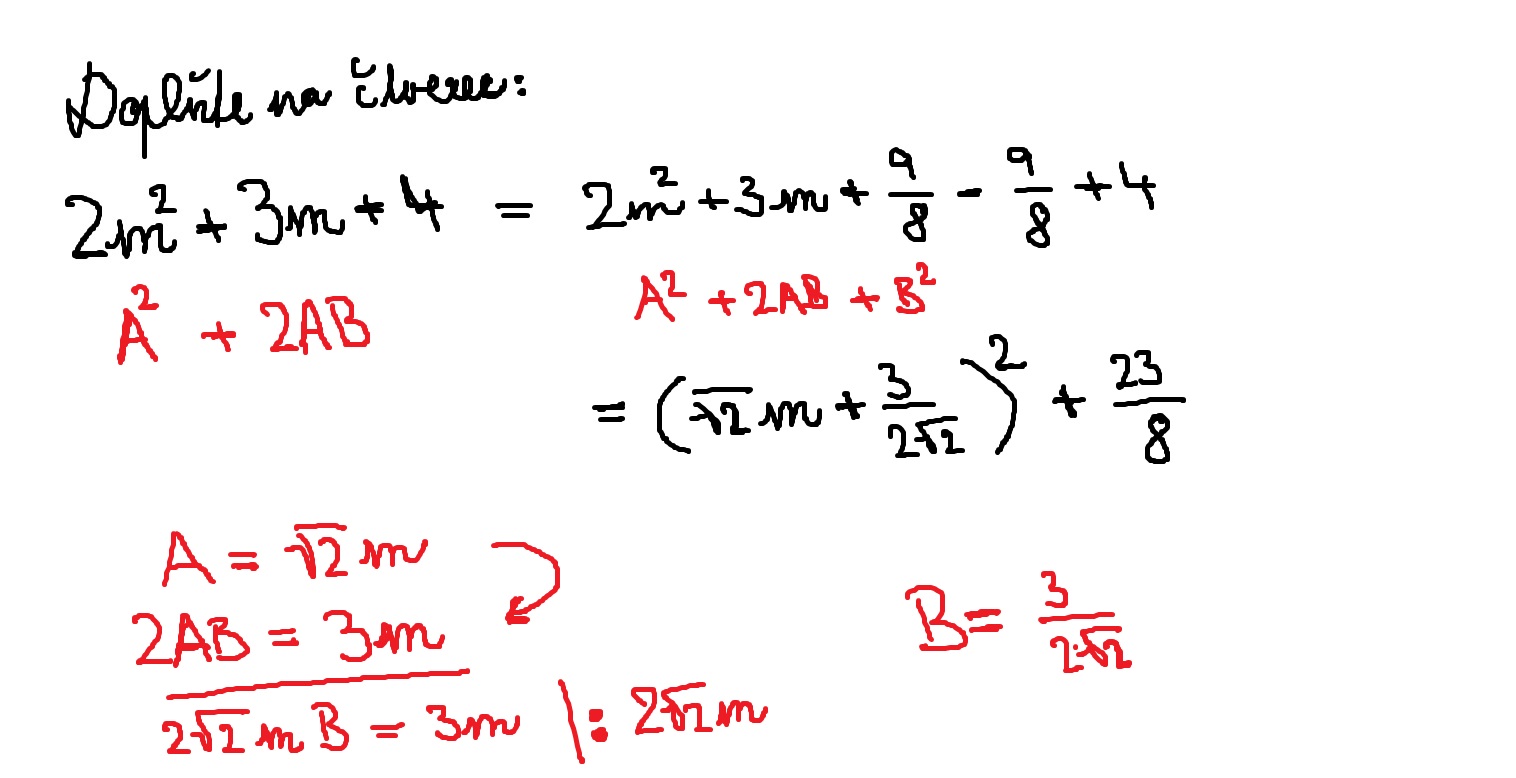 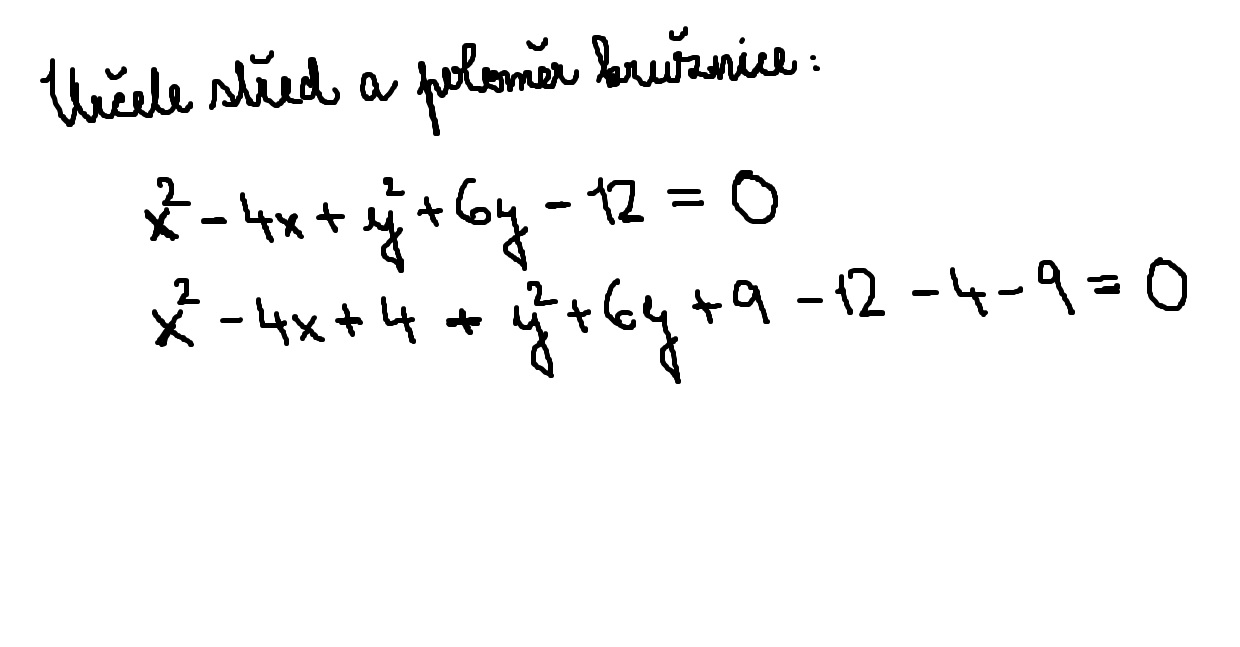 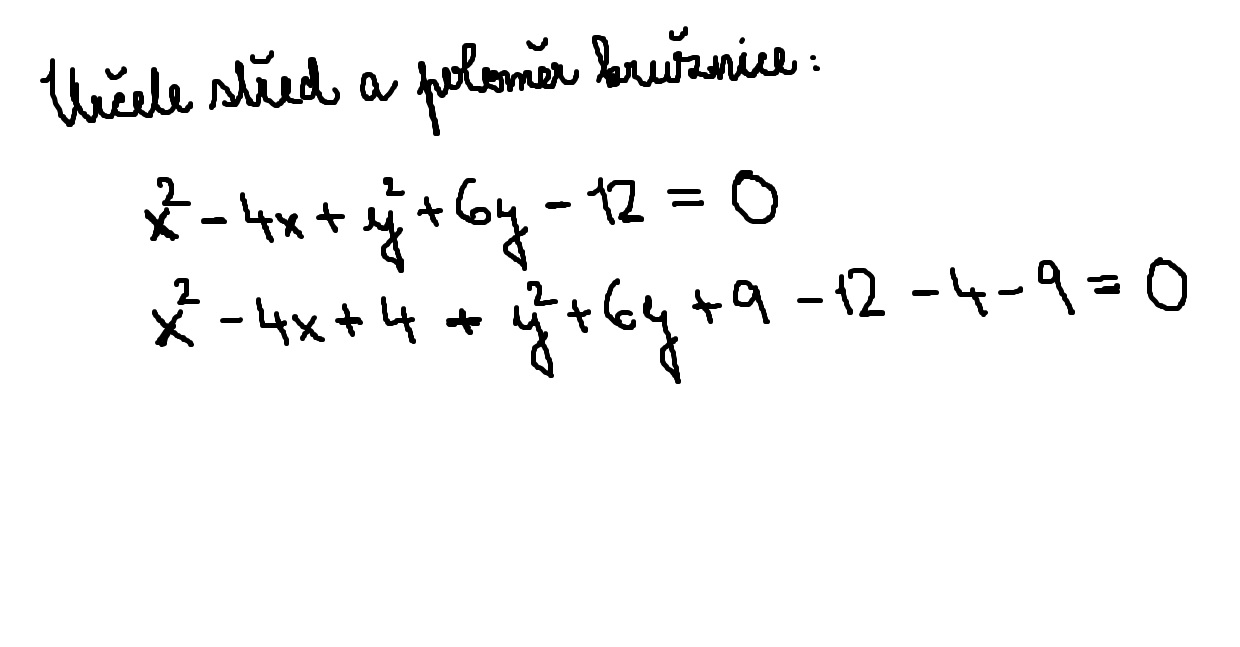 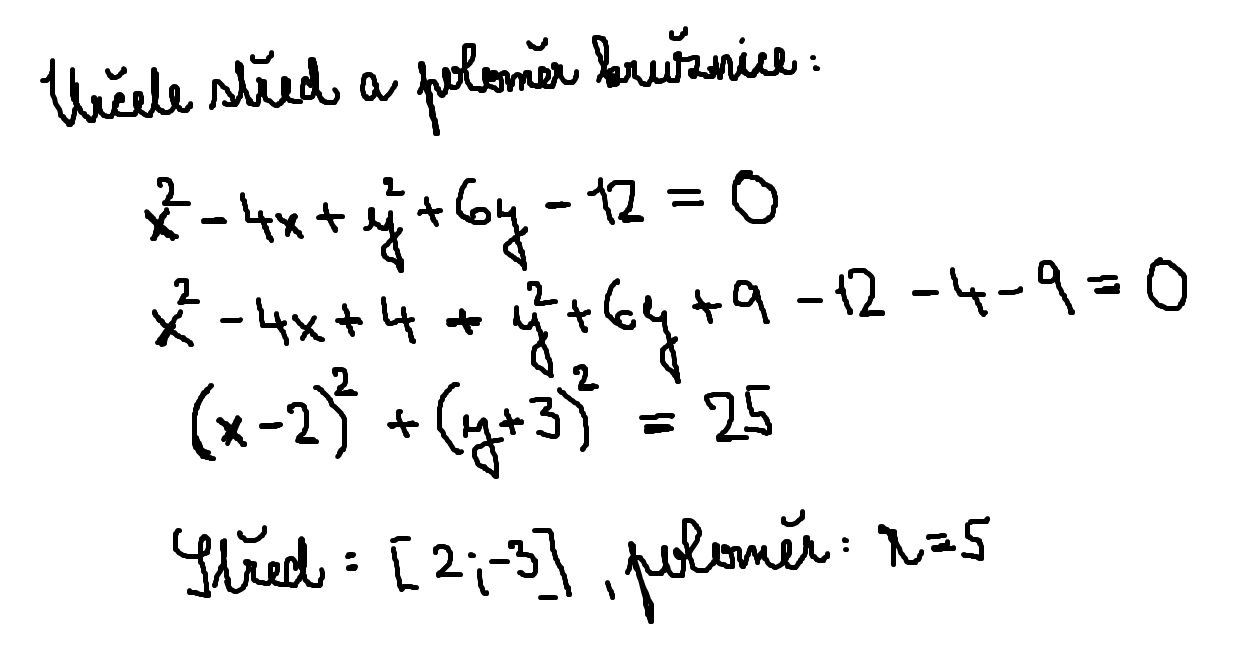 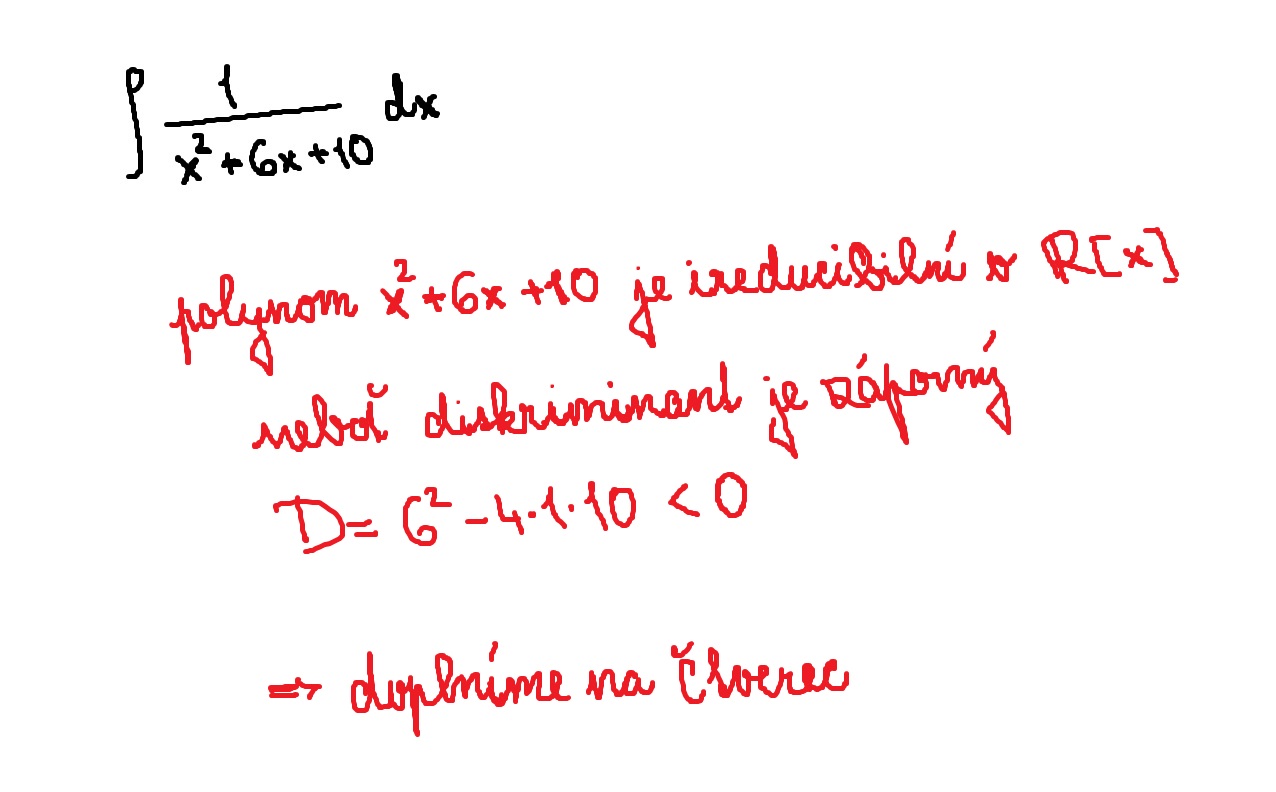 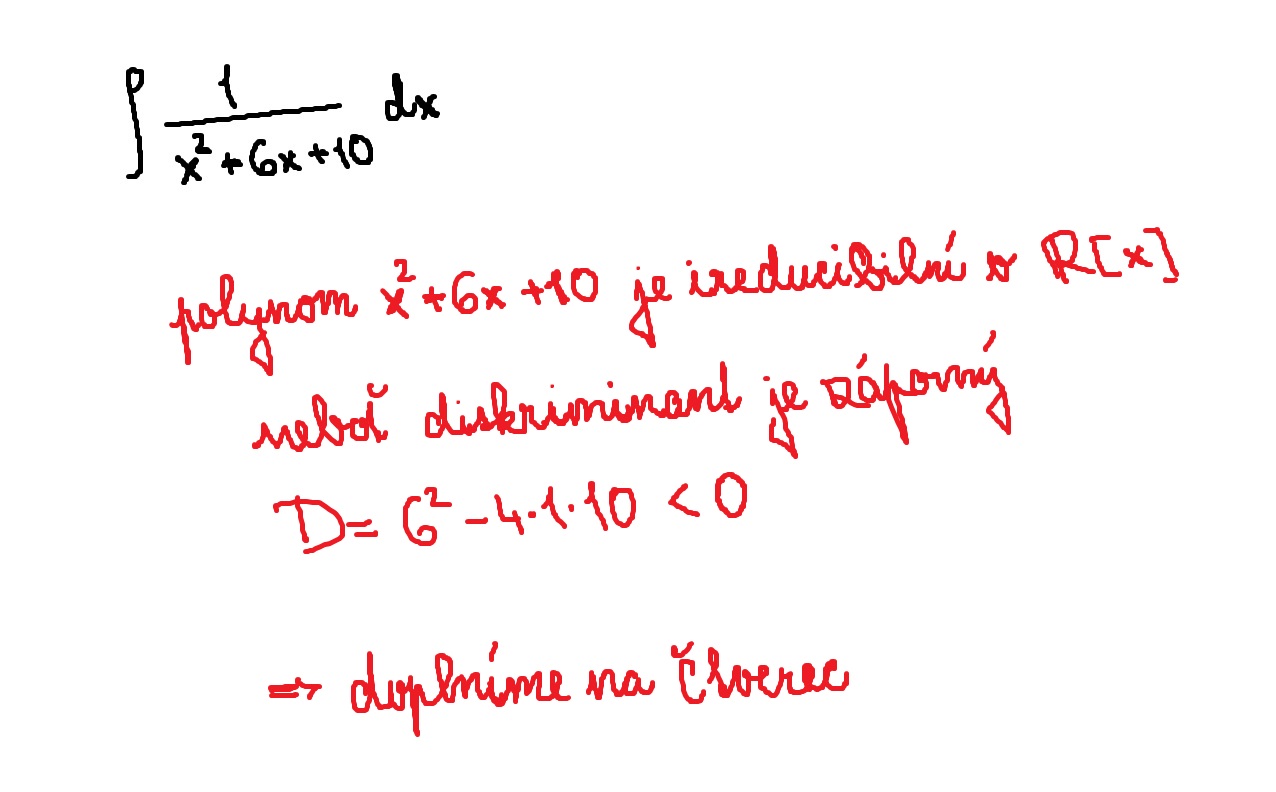 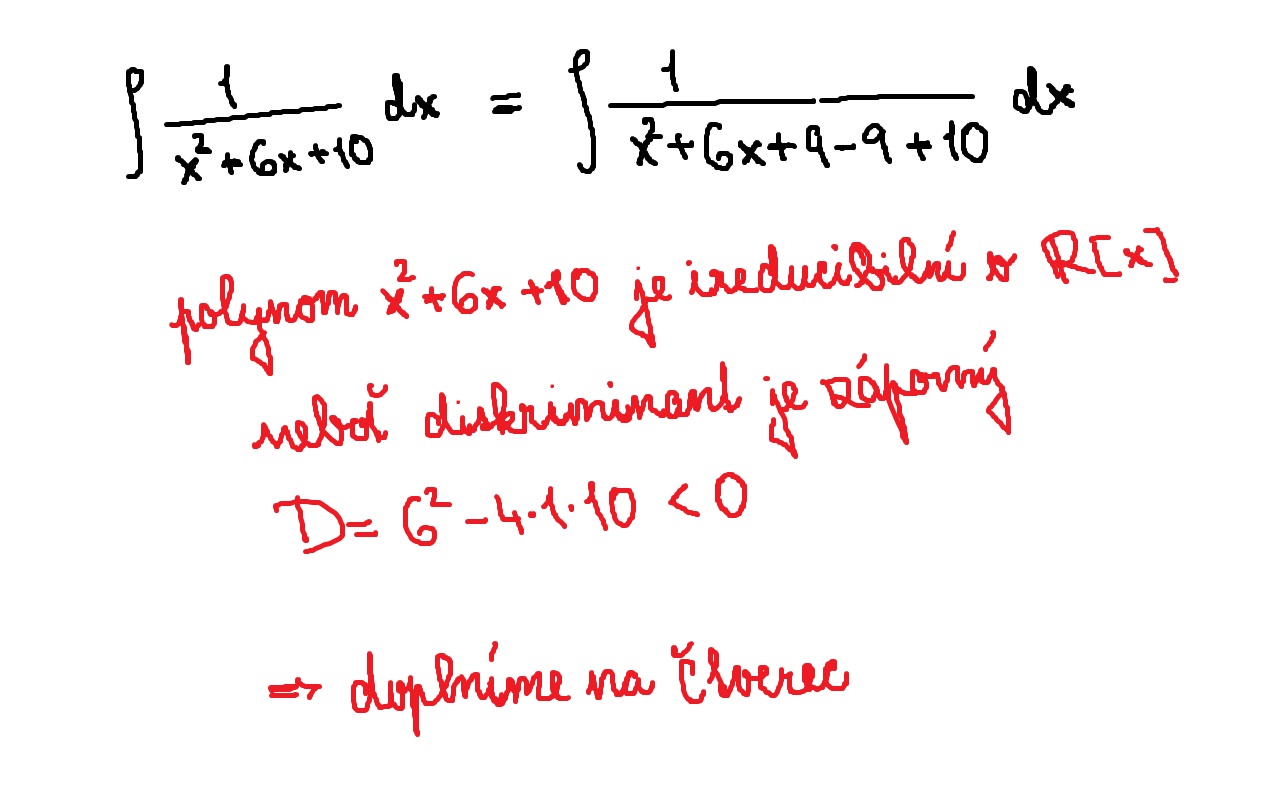 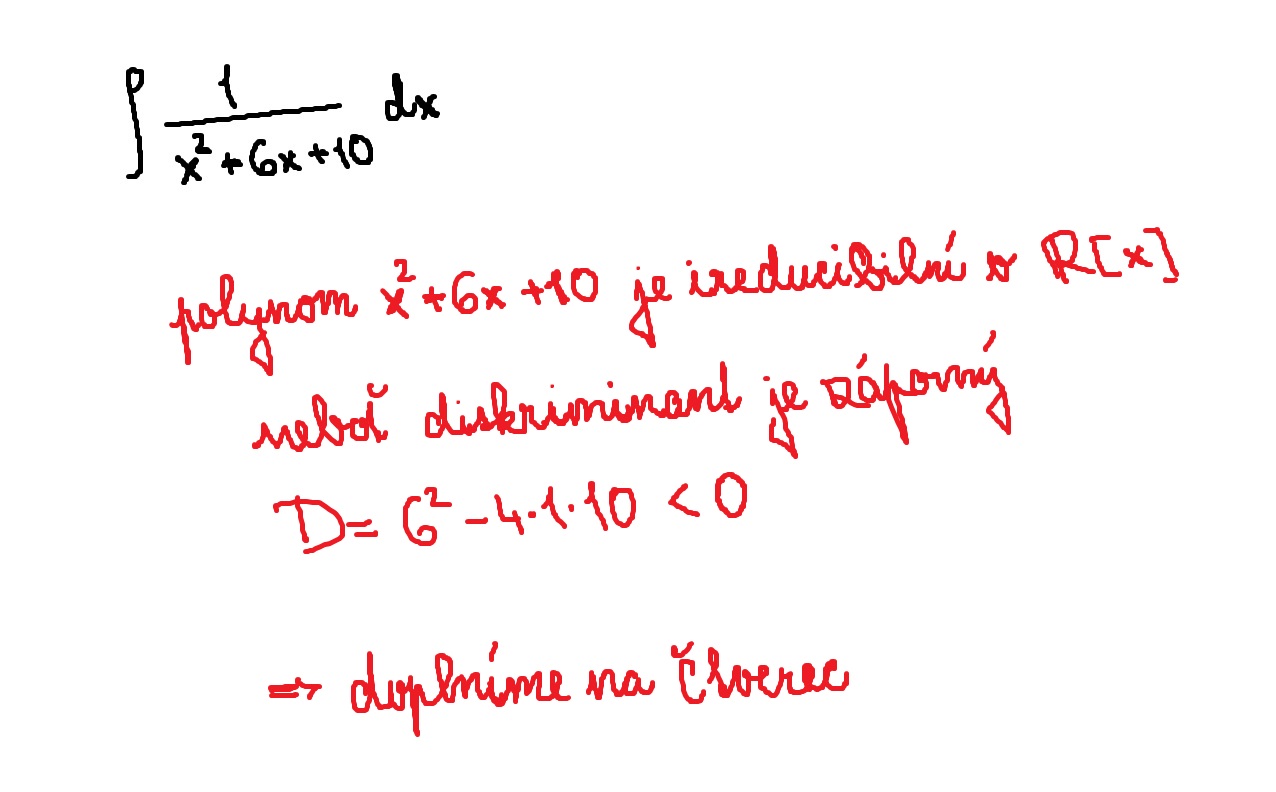 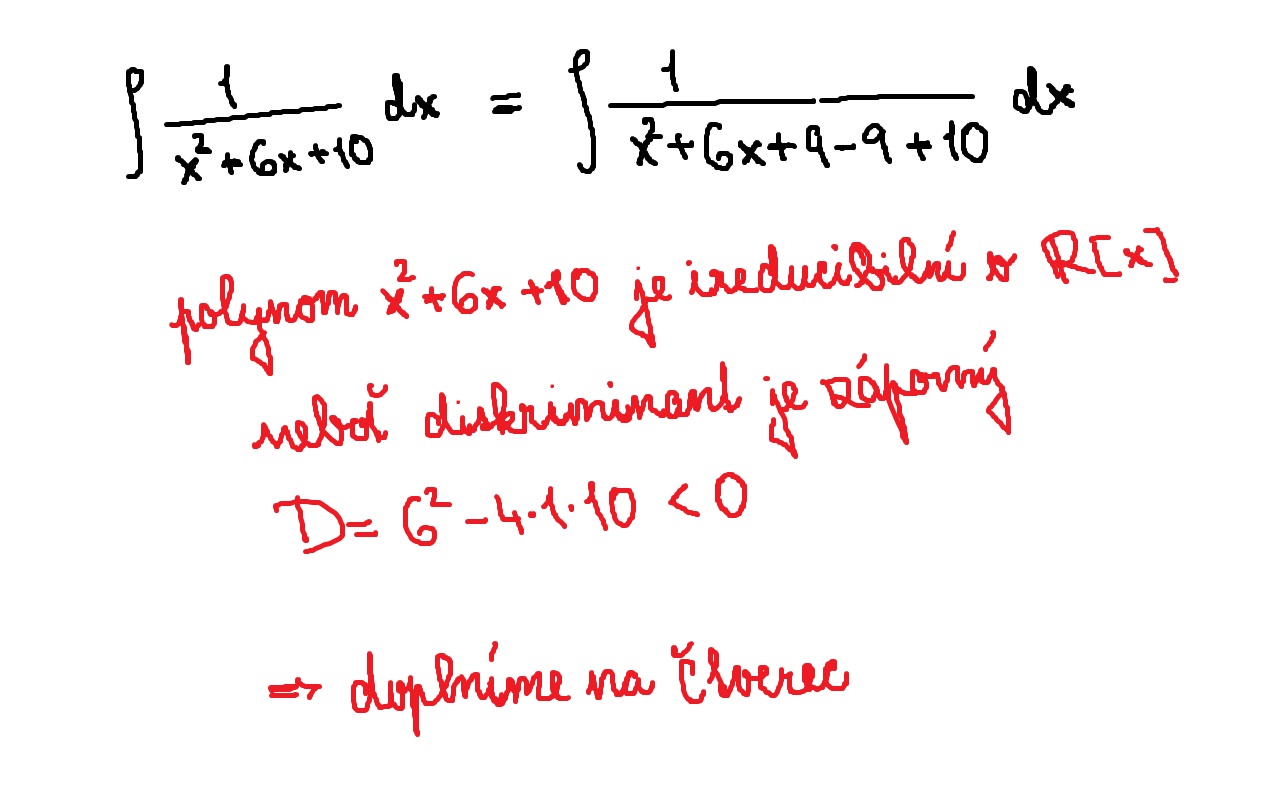 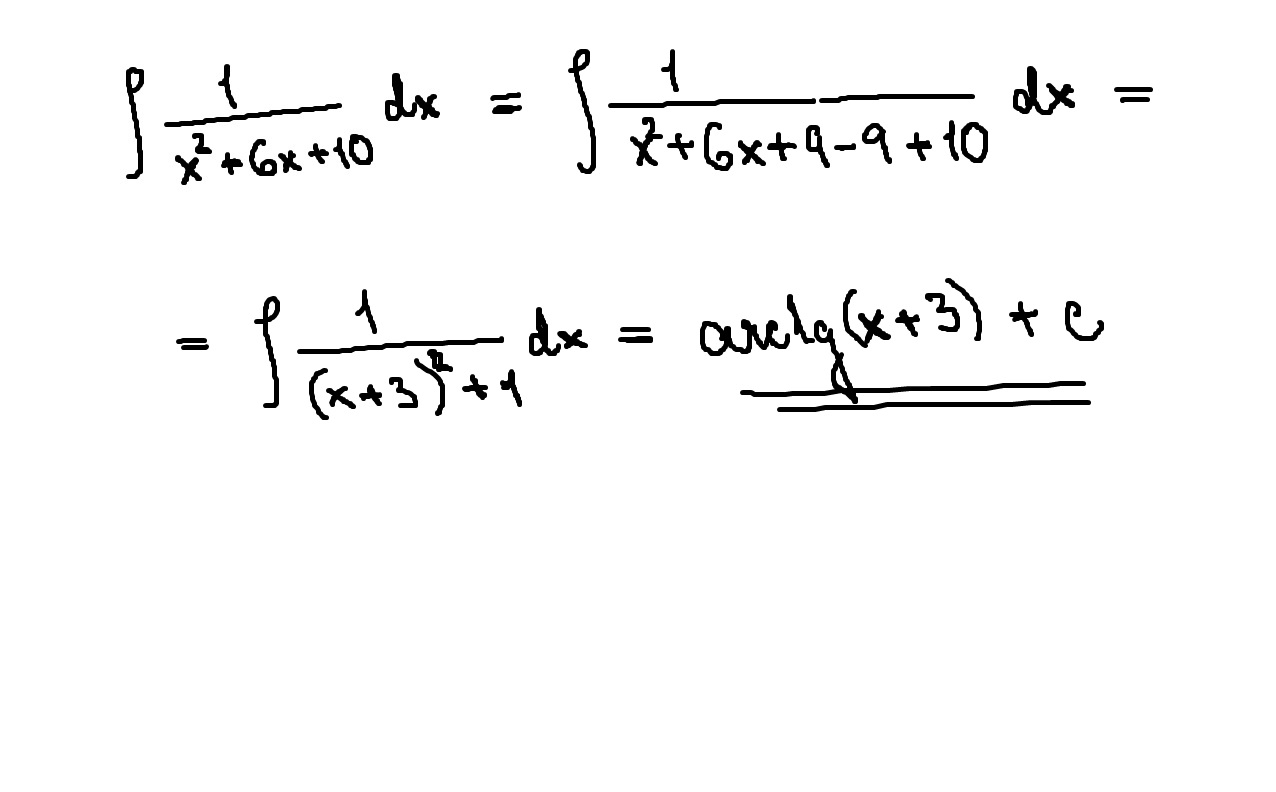 Fyzikální příklady na úrovni SŠ – určit maximální výšku při šikmém vrhu
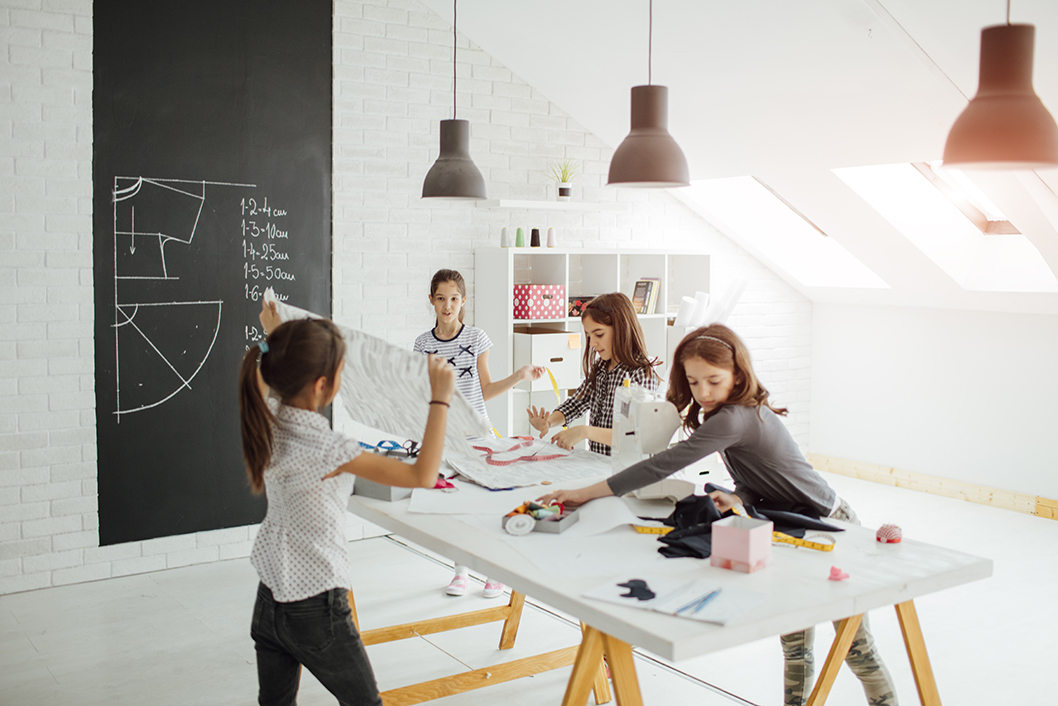 Děkuji za pozornost